HAZELWOOD PLAZA 222 NE 102nd Ave. Portland, OR61 RESIDENTIAL UNITS
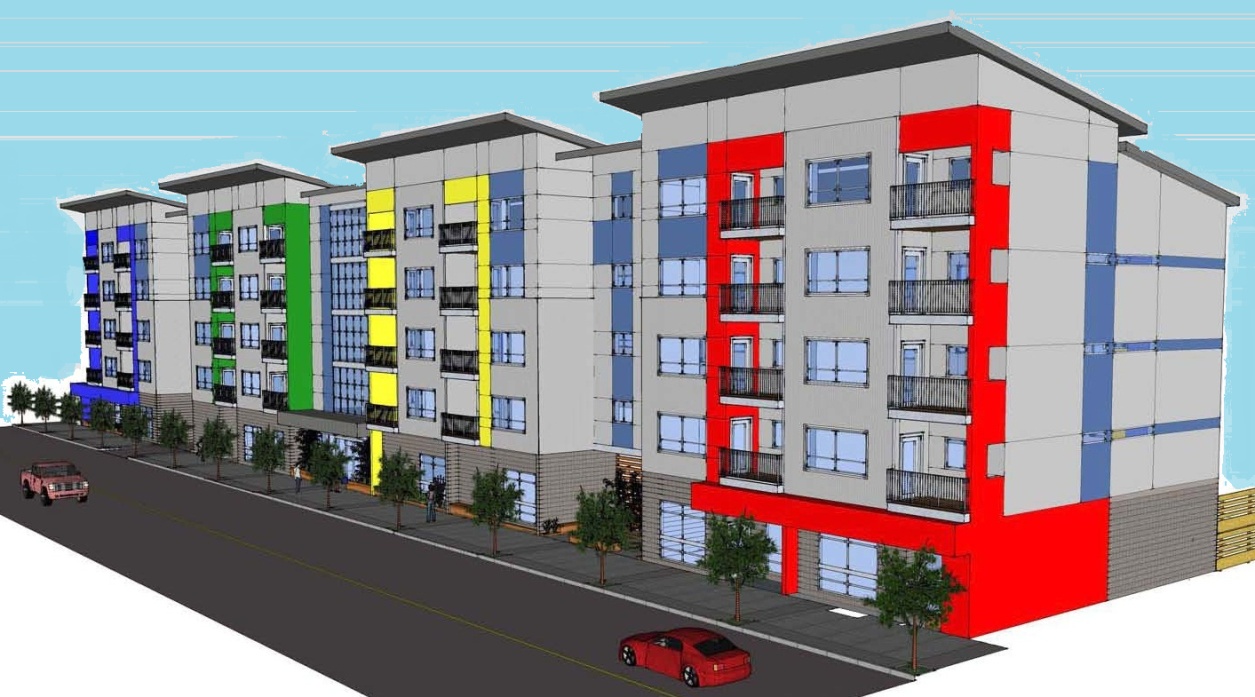 ALBERTO RINKEVICH              RICARDO BERDICHEVSKY          
ARCHITECS      QUAIL    COURT   MANAGEMENT        
4810 SW LOWELL CT.            PORTLAND, OR 97221                                      3570 RIVER PARKWAY                    PORTLAND, OR 9729
503-927-1758                     FAX 503-922-2613                                     503-477-4587                            FAX 503-954-2612
Project  location:                          222 NE 102nd. Ave. Portland, ORNeighborhood:                             HazelwoodPlan District:                                    Gateway  Plan districtDesign Guidelines:                      Gateway regional districtZoning:                                                CMd, Mixed            	                 	                   Residential/Commercial  with design Overlay             Maximum building height : 75 feetFloor area ratio (FAR):              Max. 4:1                                                                   Min.  1:1Parking:                                               Not  required, 53 providedBicycle parking:                             Long term : 100 provided,  6 0 required                                                                   Short term:  6 provided,  6 required
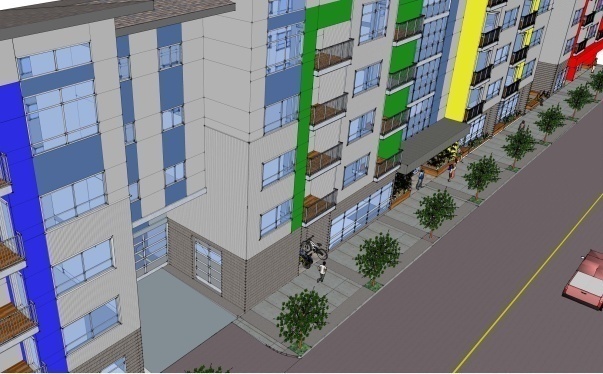 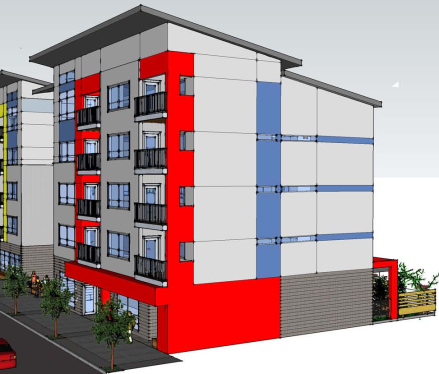 Design Strategy
Answer to the government's social housing demands

Rigorous formal and constructive order

To articulate and break the longitudinal dimension of the building defined by the urban parameters

Emphasize the facades composition utilizing materials colors and textures

To achieve budget objectives

Building to be easily identifiable by the end user
Project Description
Property Address
No. Residential Units
Net Rentable Area (NRSF)
Common Area
Gross Building Area
No. Buildings
No. of Floors
Site Area
Building Construction
Roof Type
Building Exterior


HVAC System
222 NE 102nd Avenue
60 , 2 live/work units, 35 1BR, 23 2BR
46,696 sq. ft.
12,322 sq. ft.
59,018 sq. ft.
1
5 residential floors with tuck under parking
24,338 sq. ft.
Wood frame 
Composite / seamed metal
Painted corrugated metal panel and
Prefinished cement board siding,
Metal balcony
Split  air conditioners
Vicinity
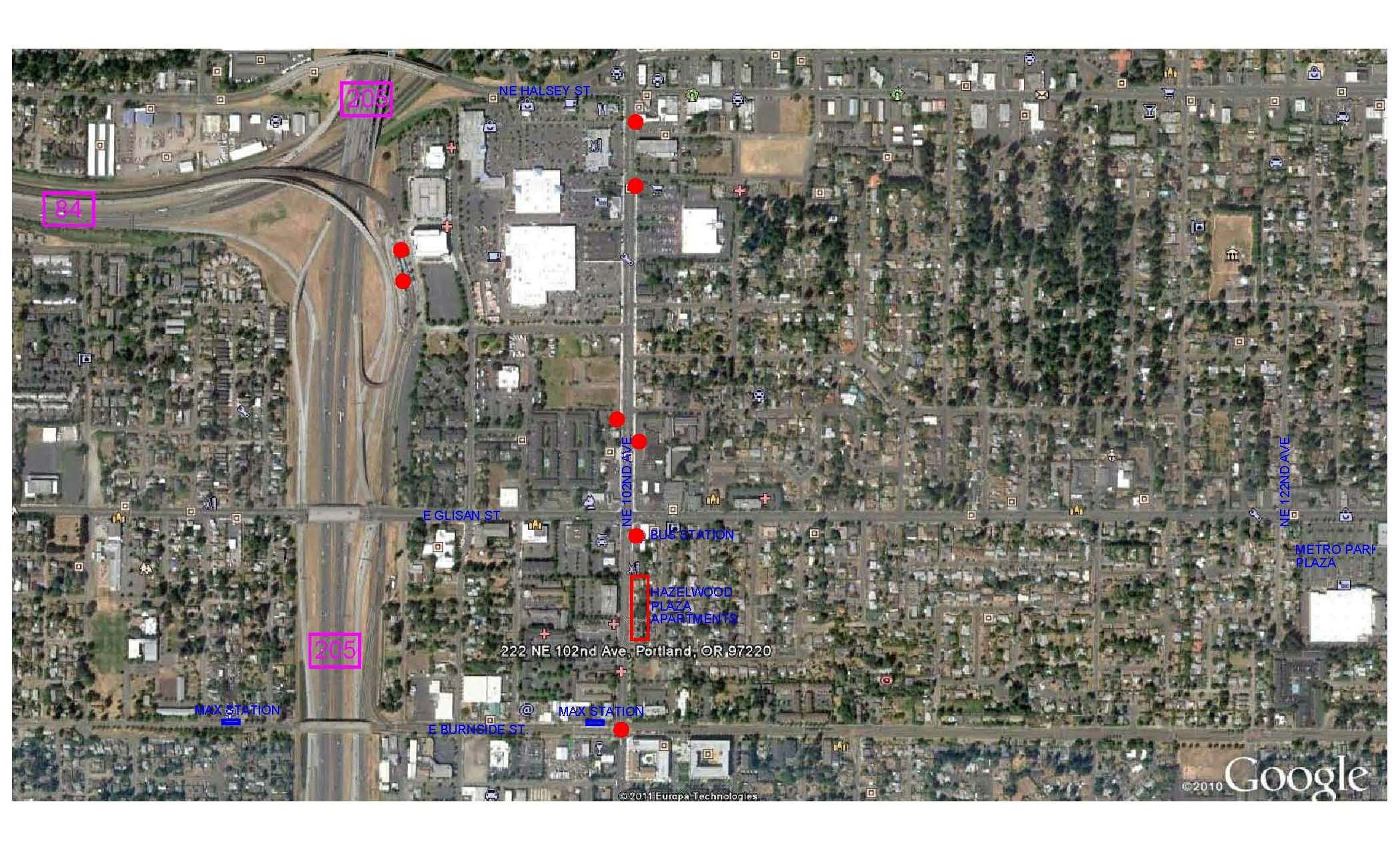 GATEWAY
TRANSIT CENTER
i-205  SHOPPING MALL
SE 102 ND / SE WASHINGTON ST.
Vicinity photos
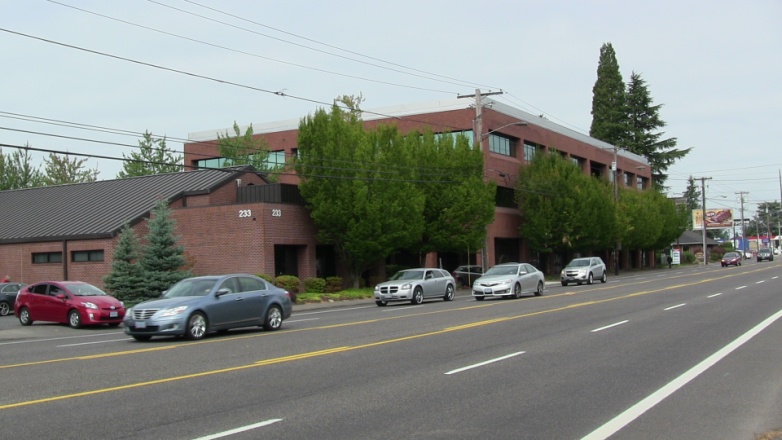 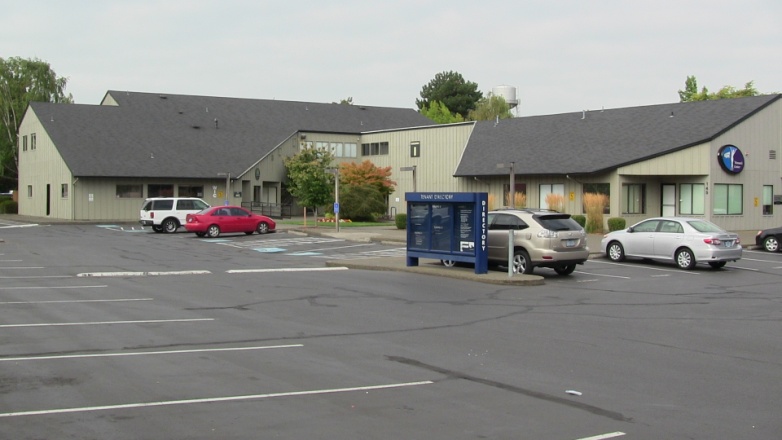 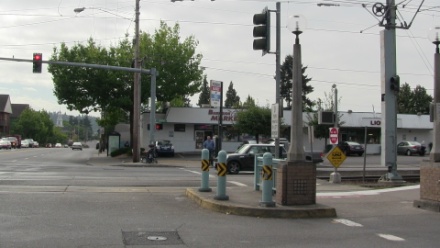 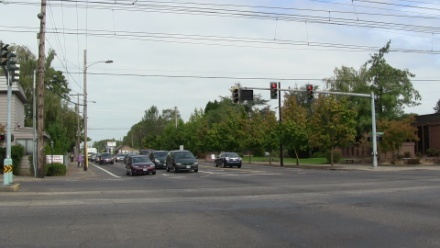 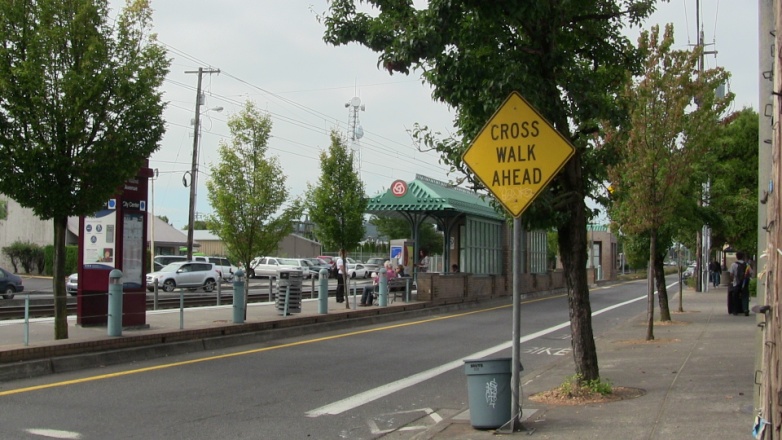 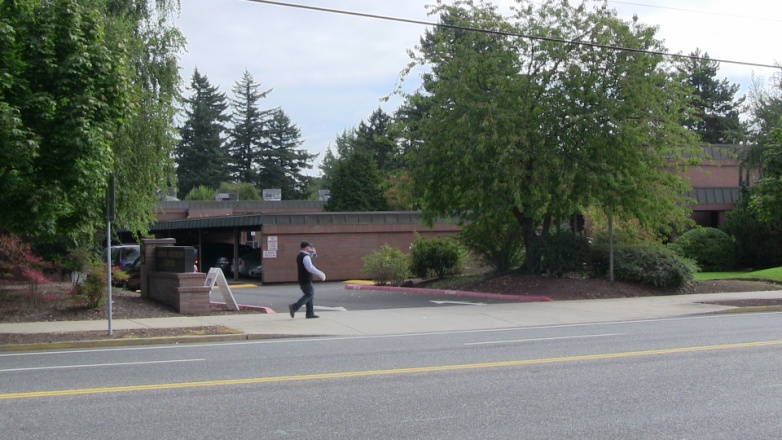 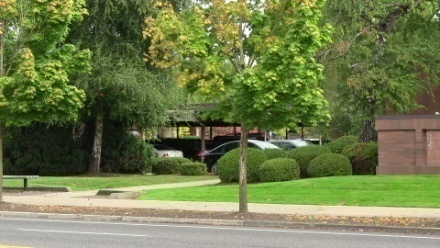 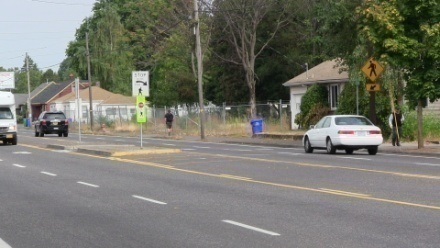 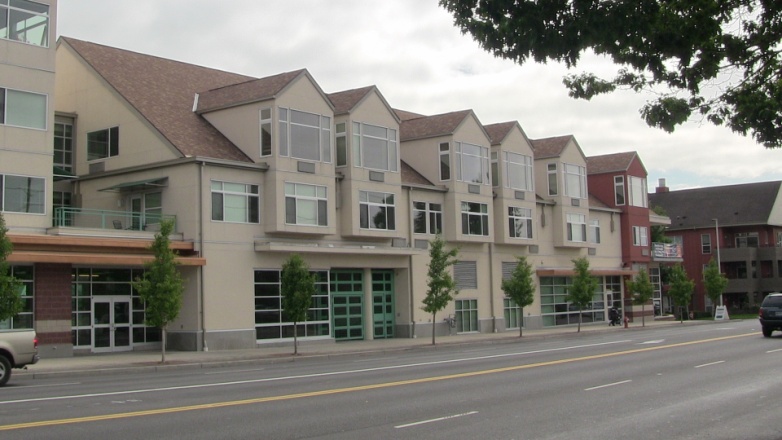 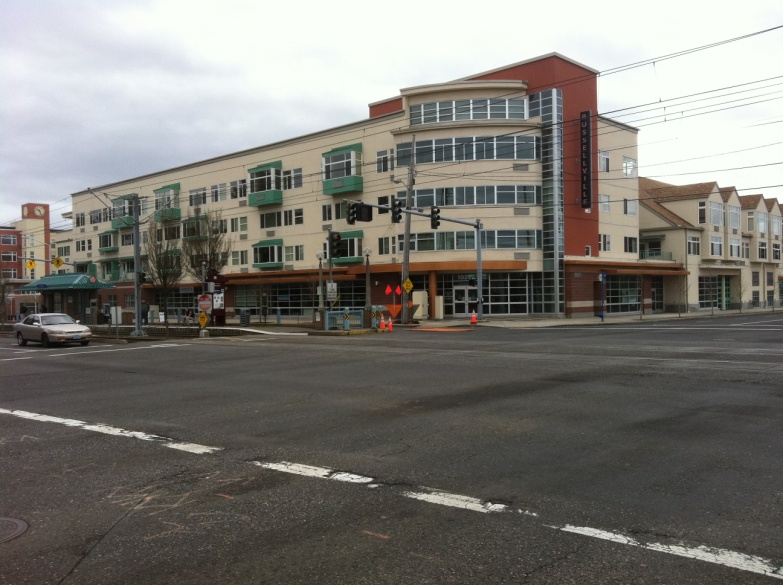 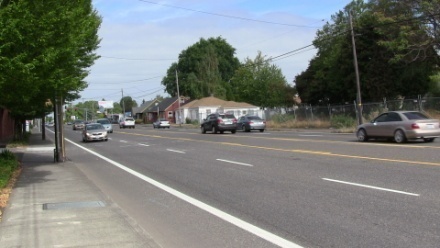 Site – current photos
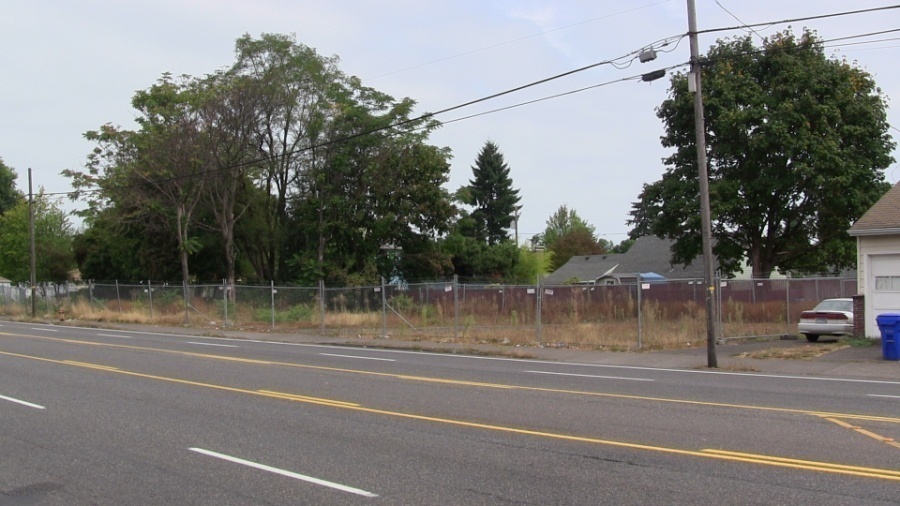 the site is tapered, with one long side facing the street and one long side bounded by four small properties
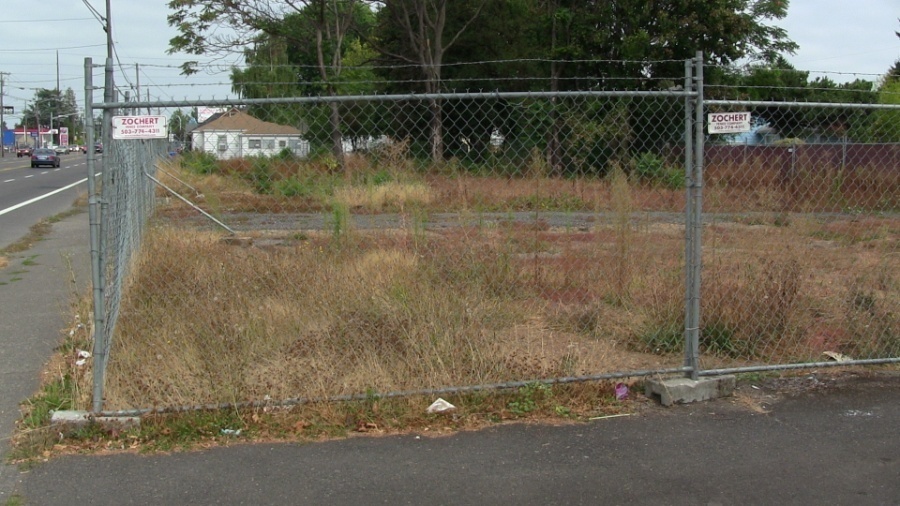 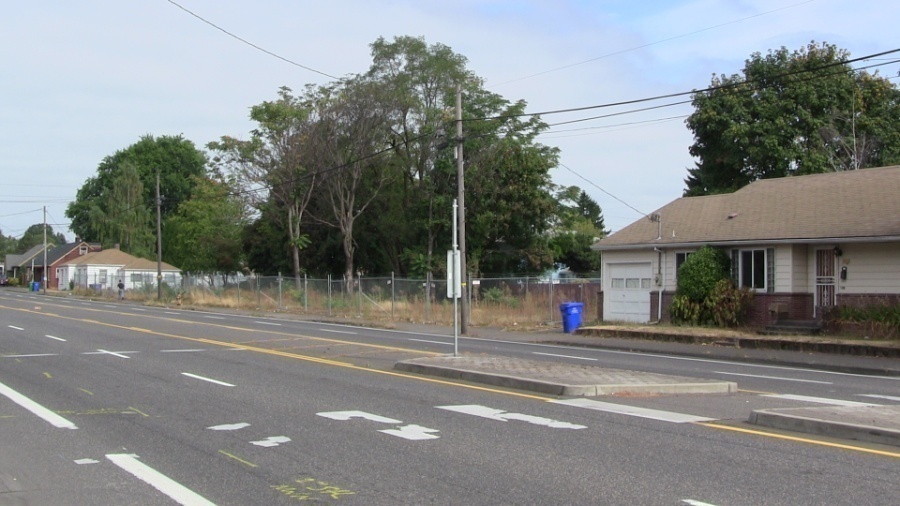 the site was rezoned (consolidate 4 in 1 big lot) to replace four dilapidated townhouses with a 61-unit apartment building.
Site plans & section
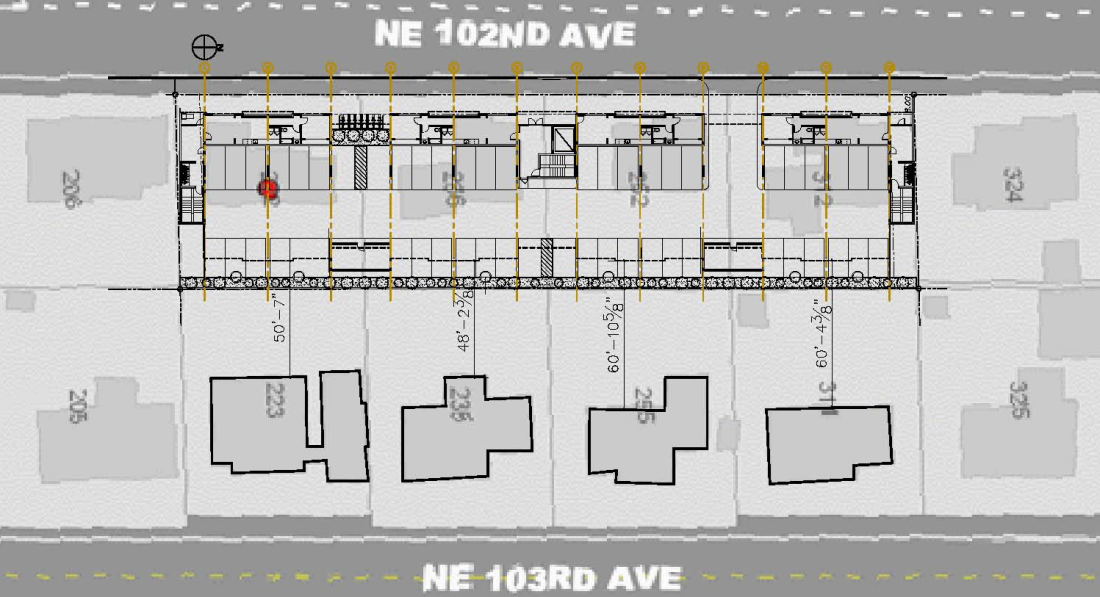 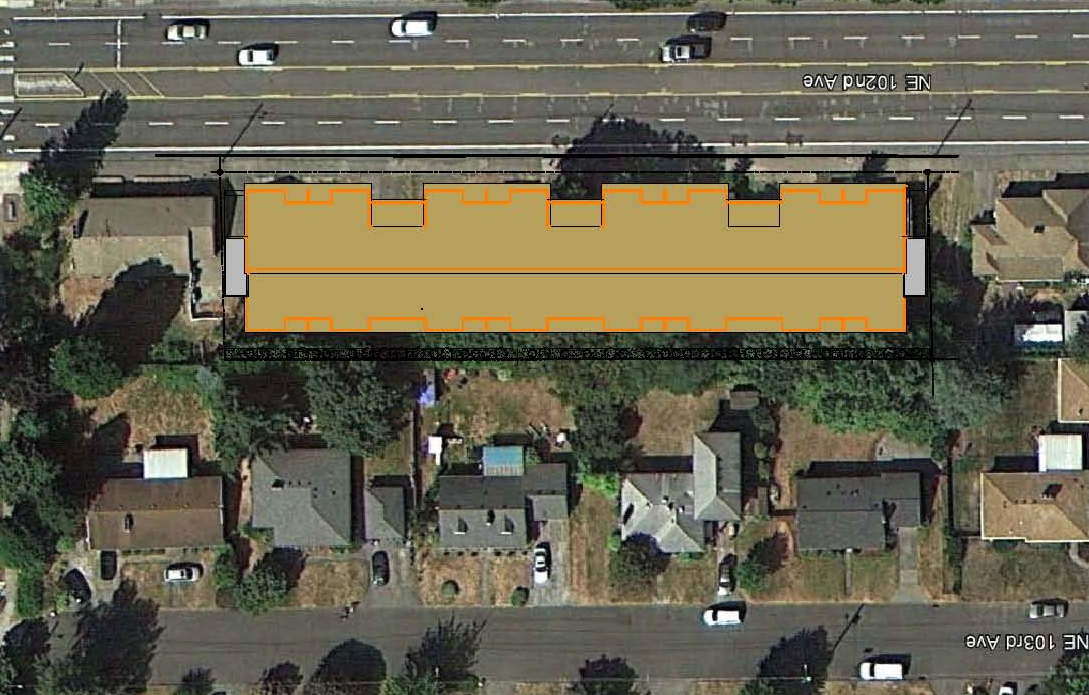 Site Plan
Site + Roof Plan
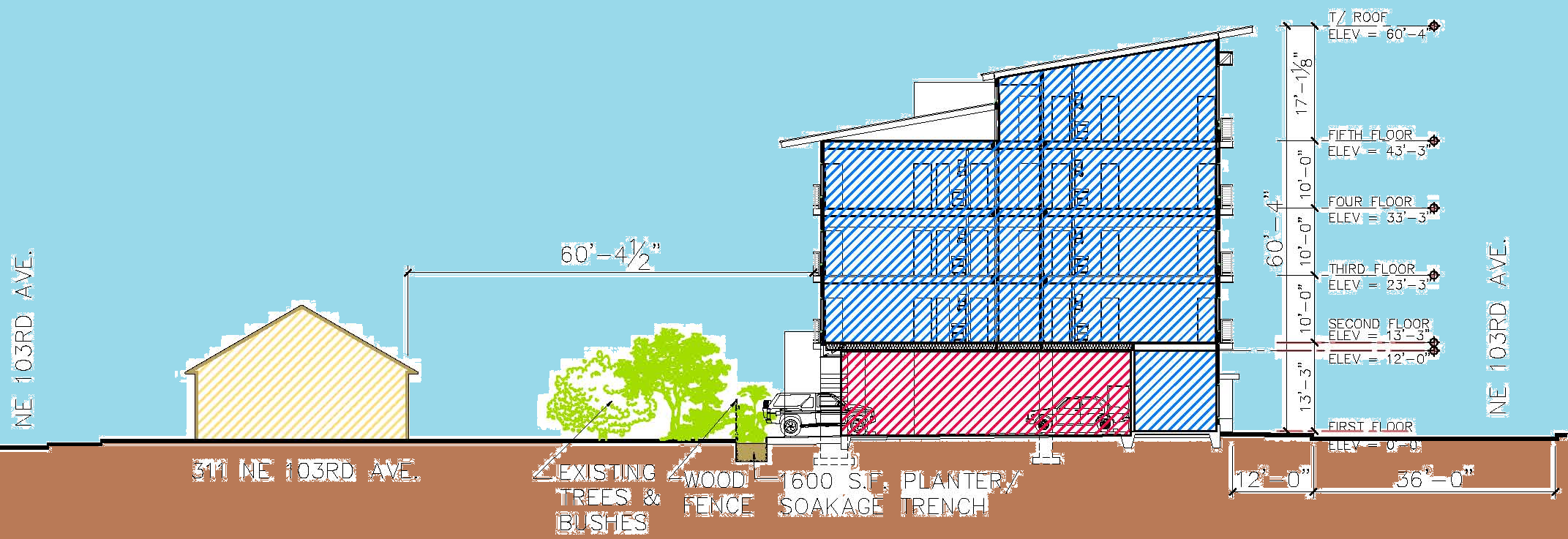 Site Section
The building gently steps up in scale from the lower two story residences to the taller, denser 102nd. Avenue
First Floor Plan
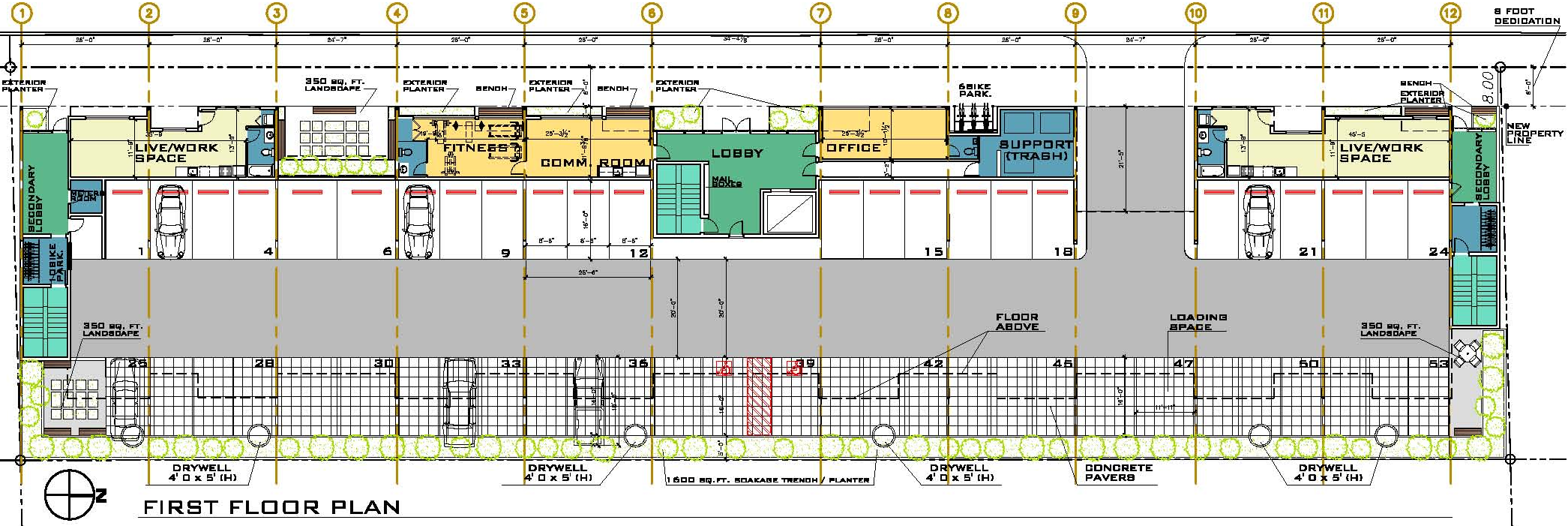 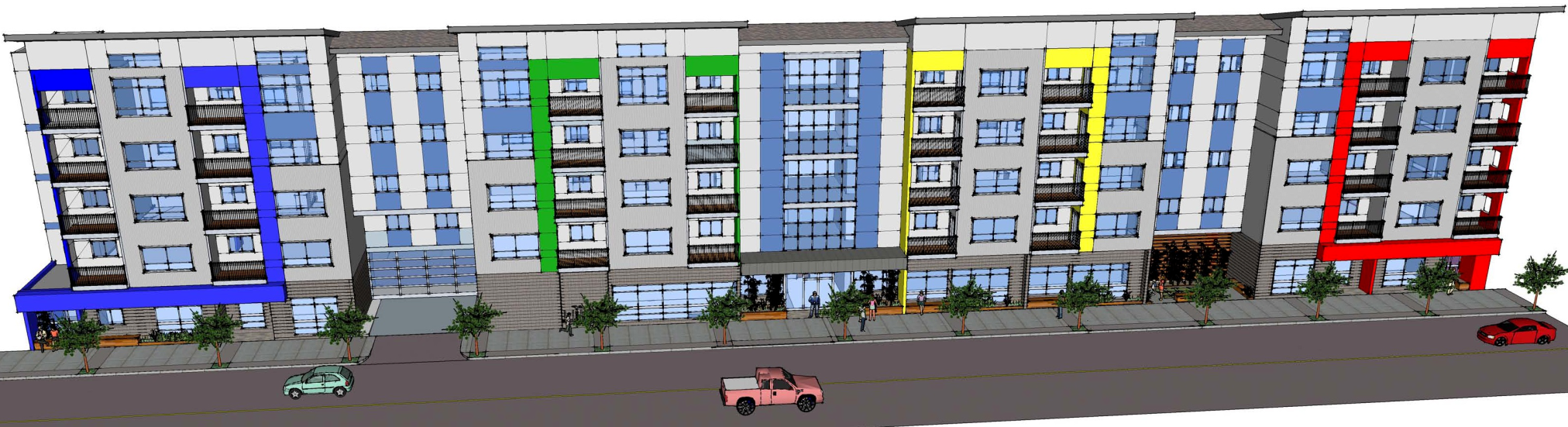 Need taller windows and more of them along the ground floor to really differentiate this from the upper floors and to anchor the building onto the site
Building entries                           Is the main entrance significant enough?
Main entrance with curtain wall
 2 secondary entrances at each end of the building
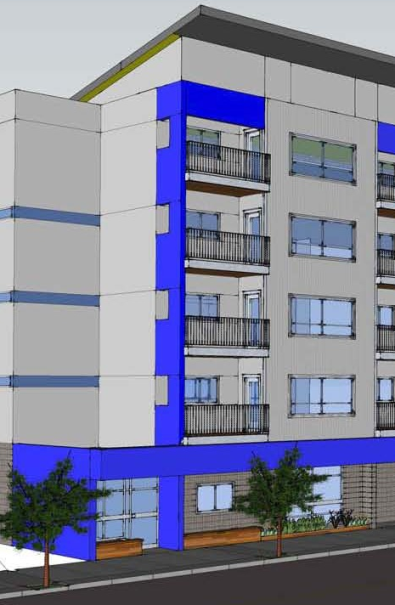 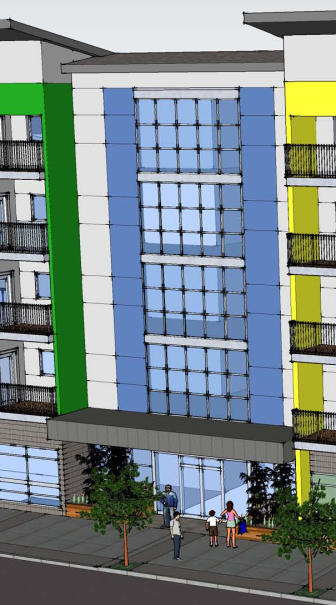 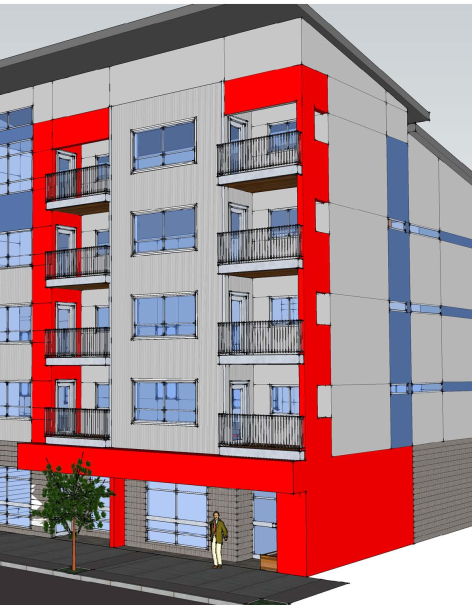 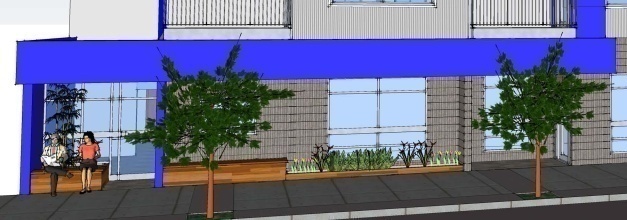 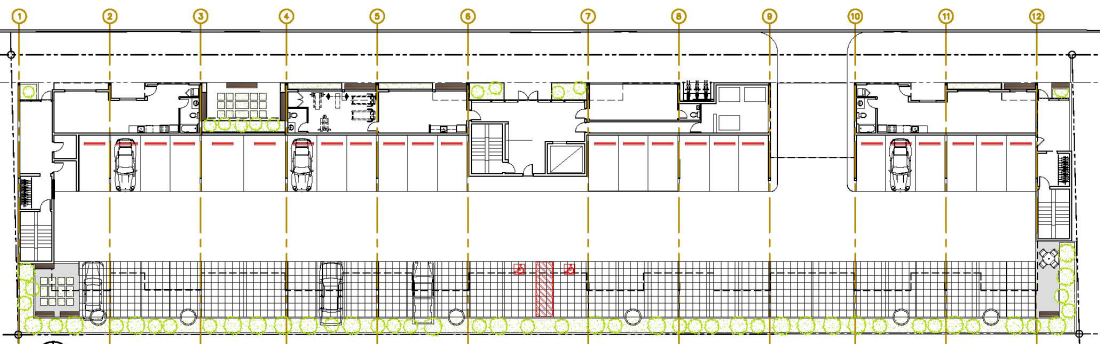 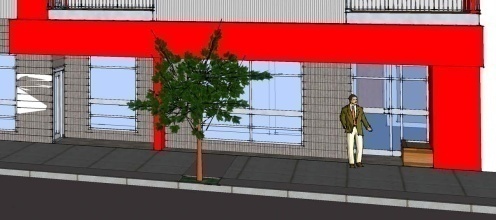 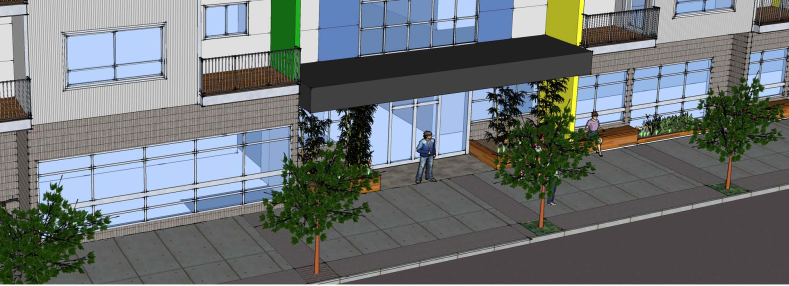 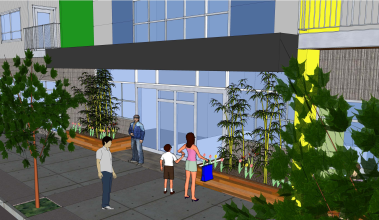 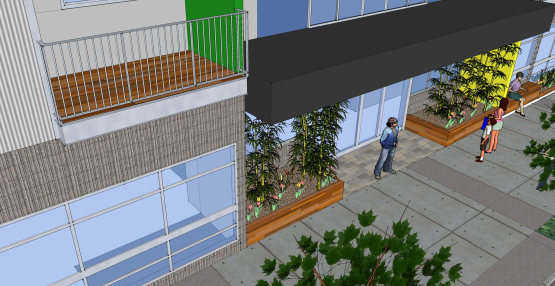 Exterior Landscape Areas 
Offer something in order to get modifications
Provide some space for residents to do 
something outside
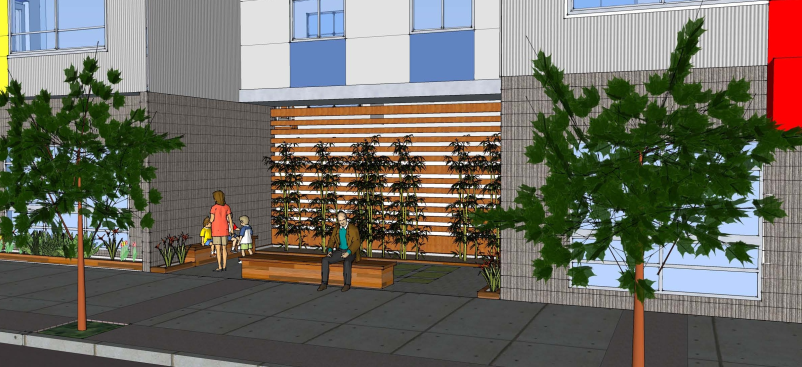 Community piazza
 Public / privet use
 360 sq. ft.
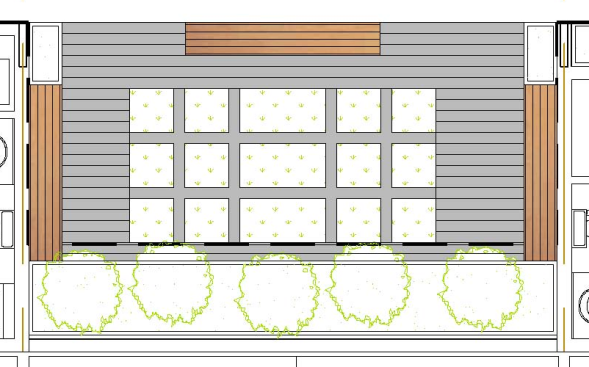 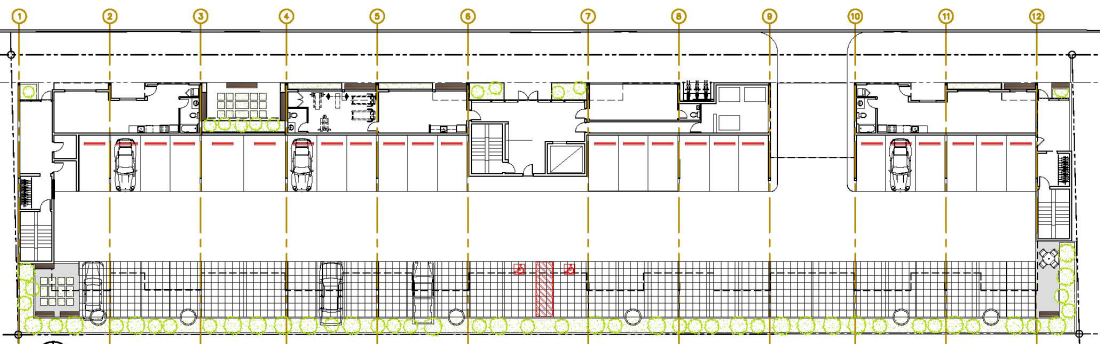 24’-0”
15’-0”
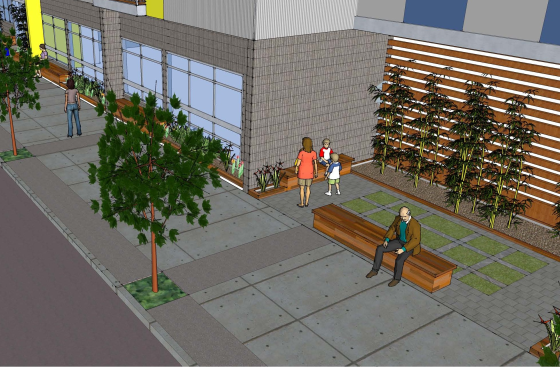 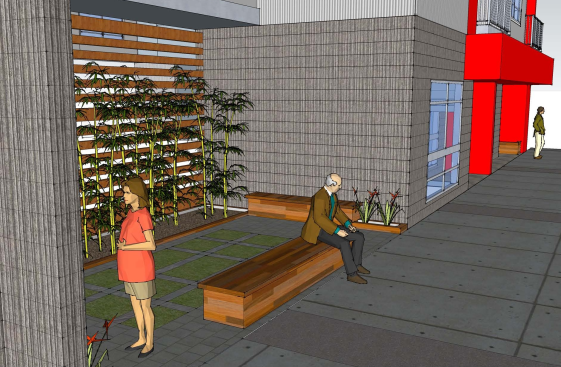 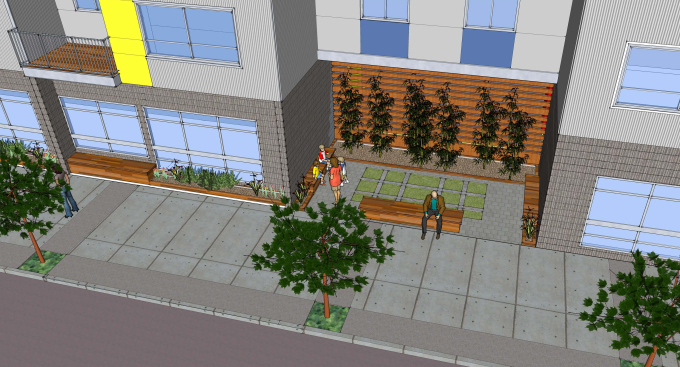 Interior Landscape Areas
Can’t be zero interior landscaping
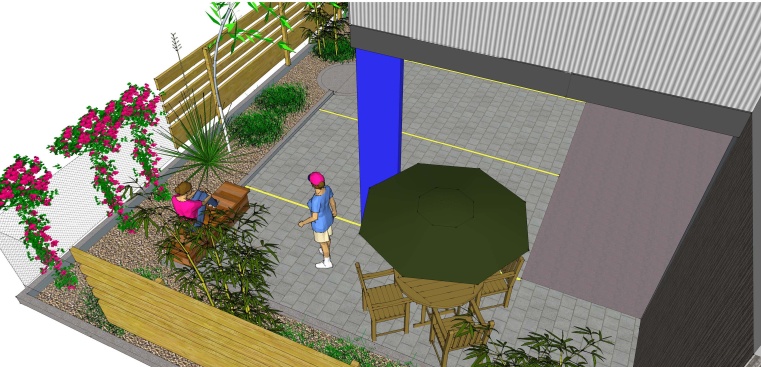 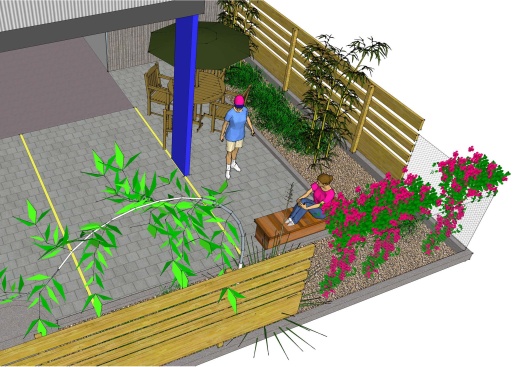 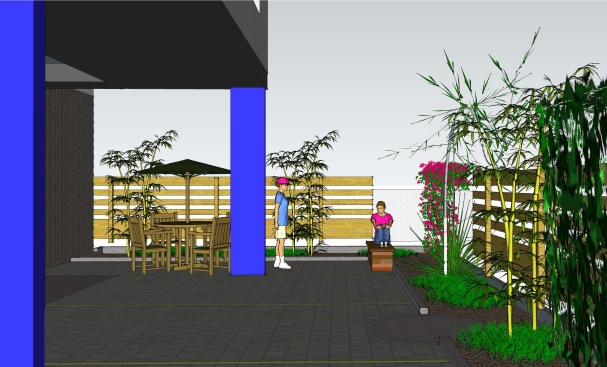 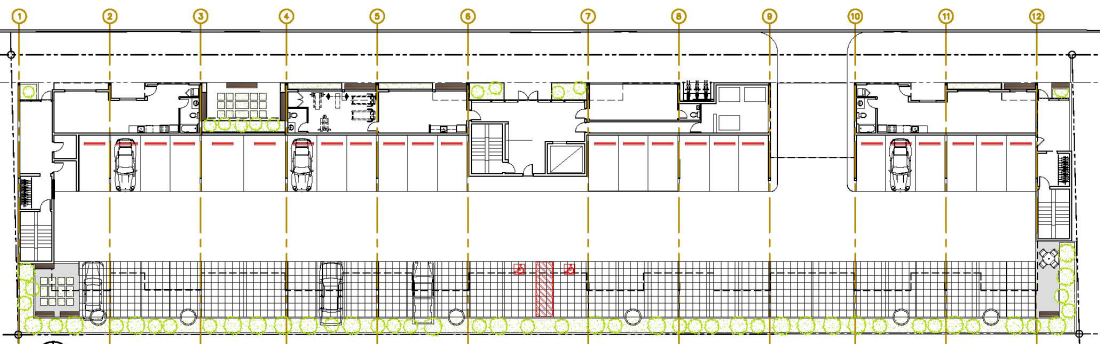 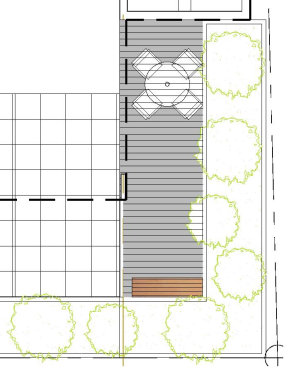 2 interior           landscape areas
 privet use
 350 sq. ft. each
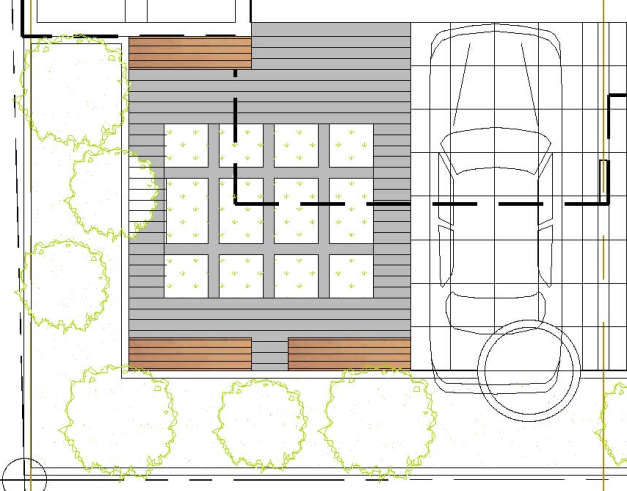 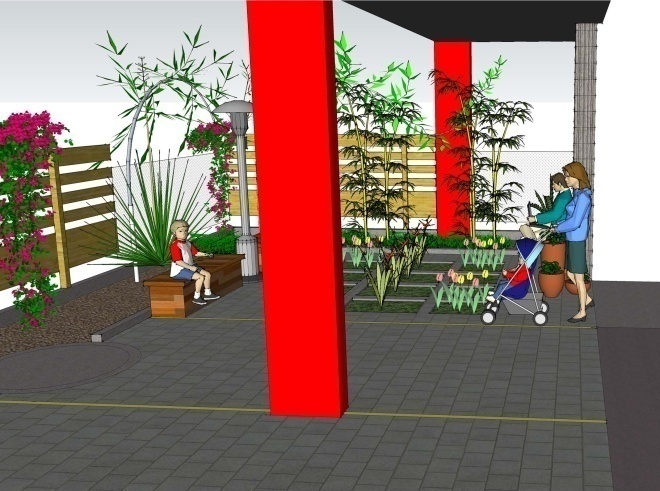 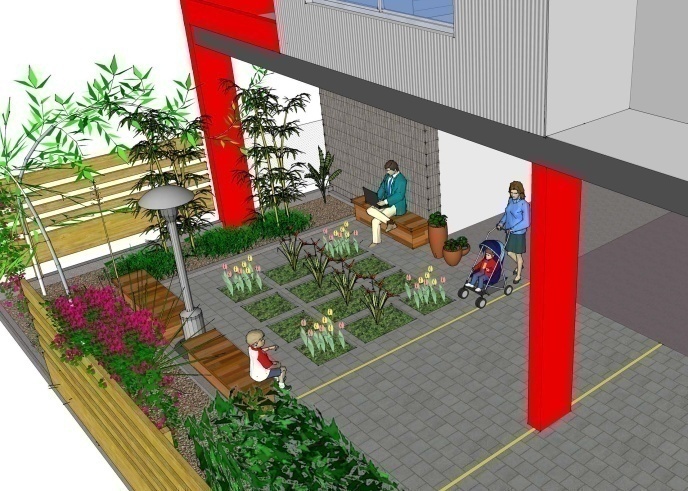 Active ground floor
An active ground floor is preferred
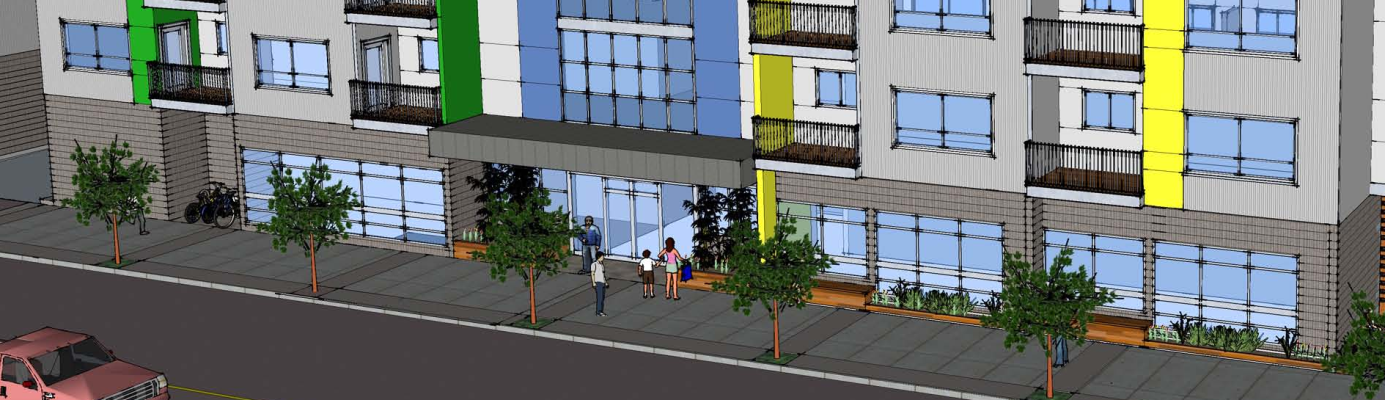 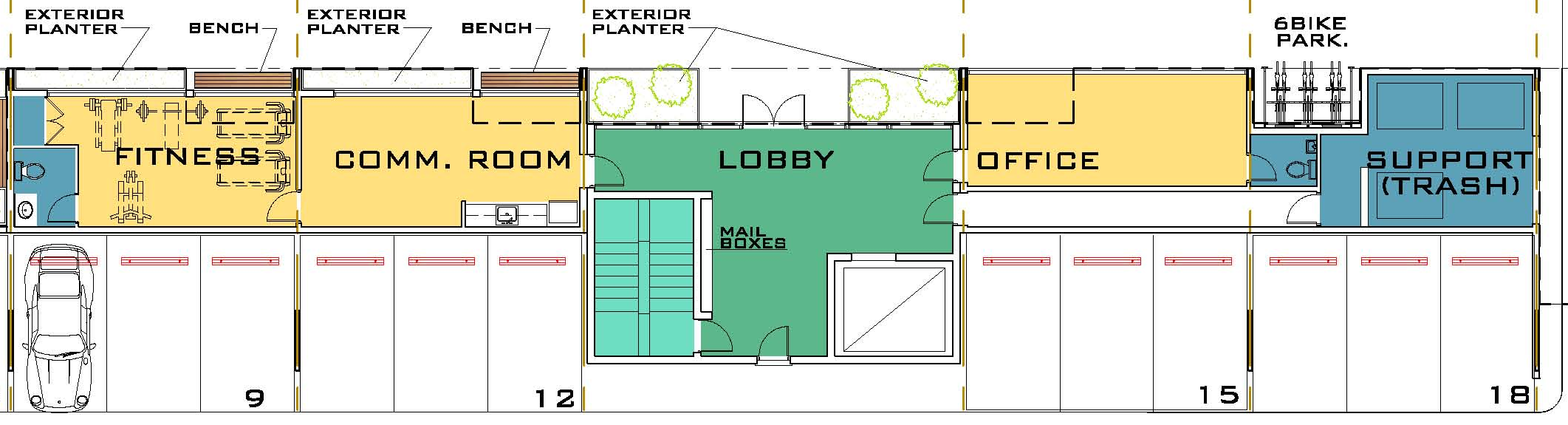 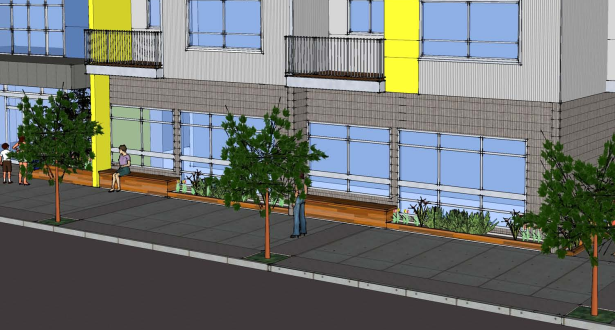 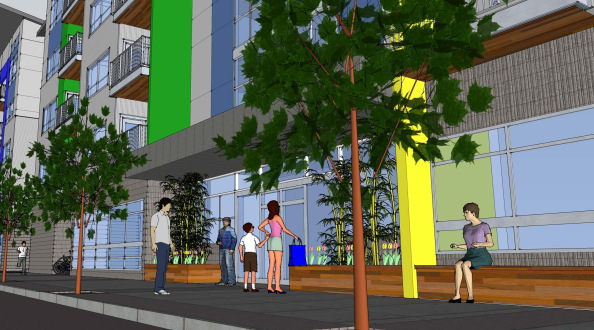 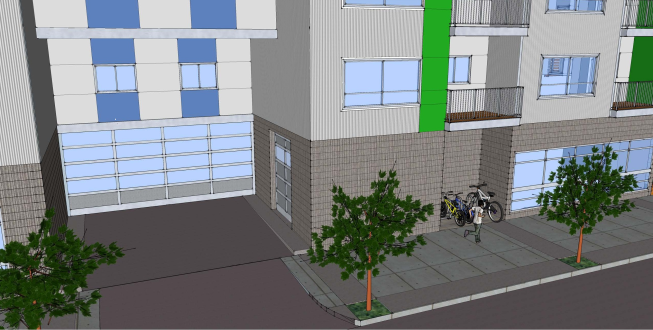 Live / work units
Consider making the units live / work units and having more storefront, commercial type windows
Pull the glass down
Ground floor units entry are difficult
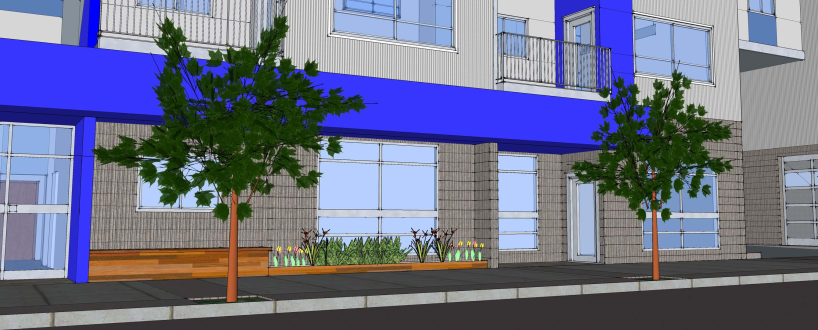 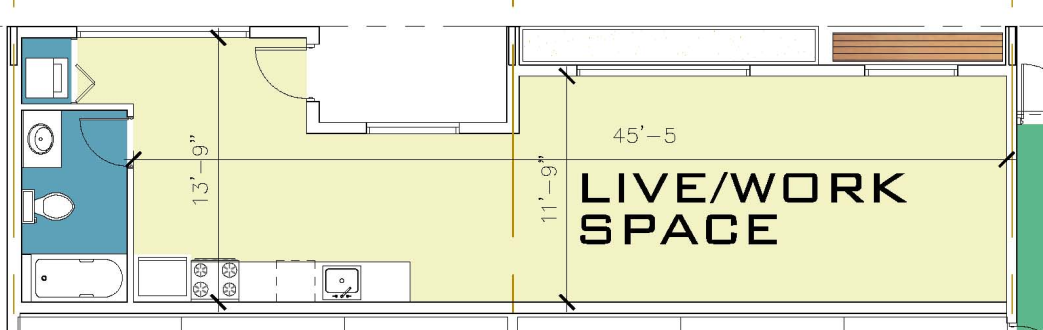 700 sq.ft..
Covered entrance porch
Storefront windows
Open space adaptable to apartments or offices
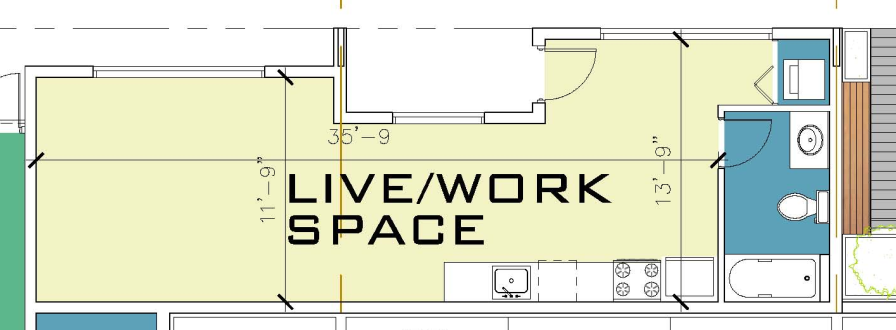 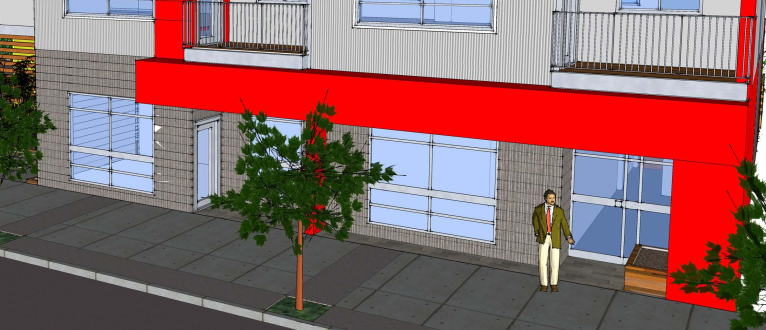 600 sq.ft.
Second Floor Plan
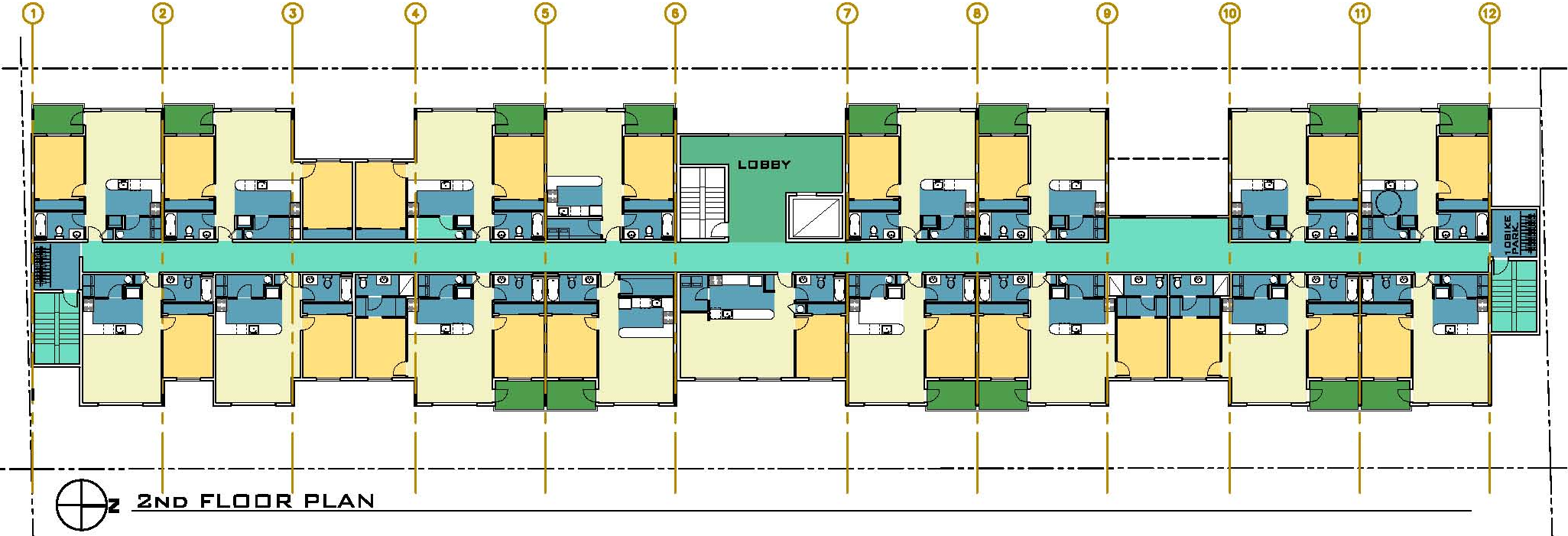 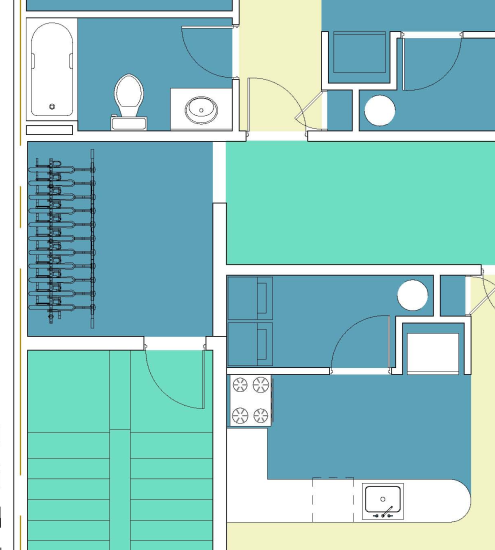 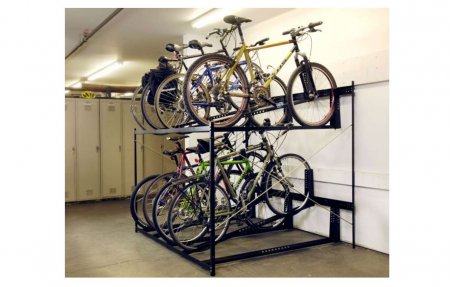 Third Floor Plan
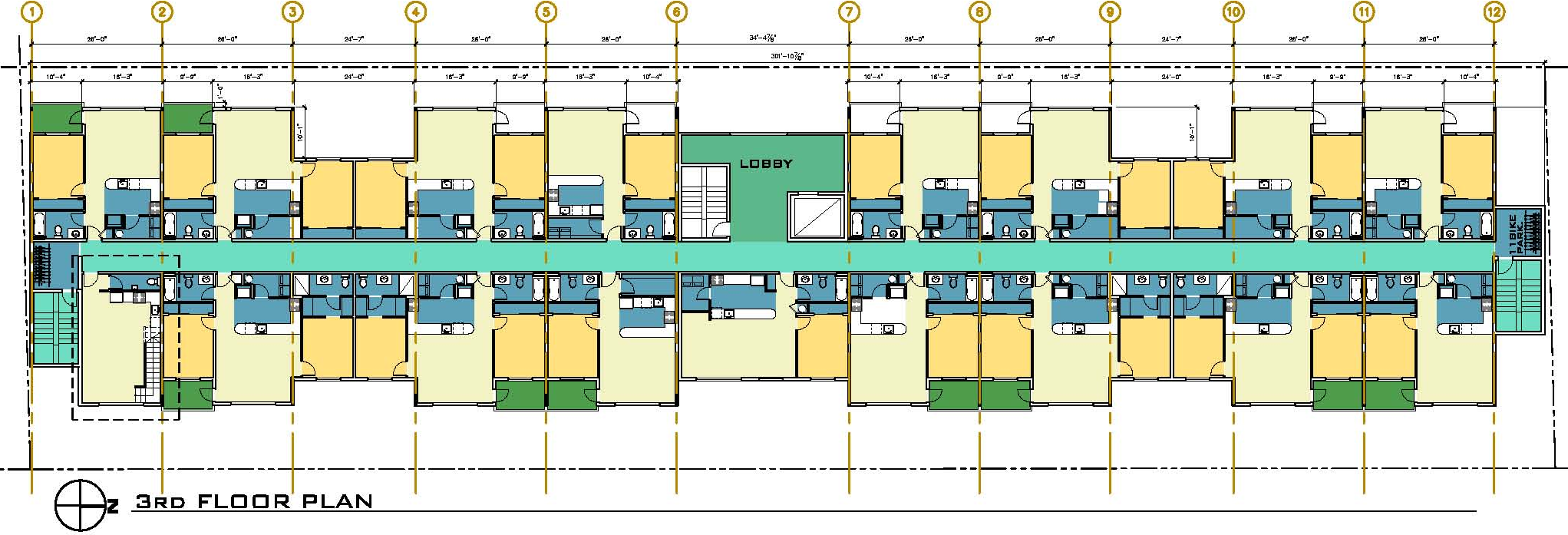 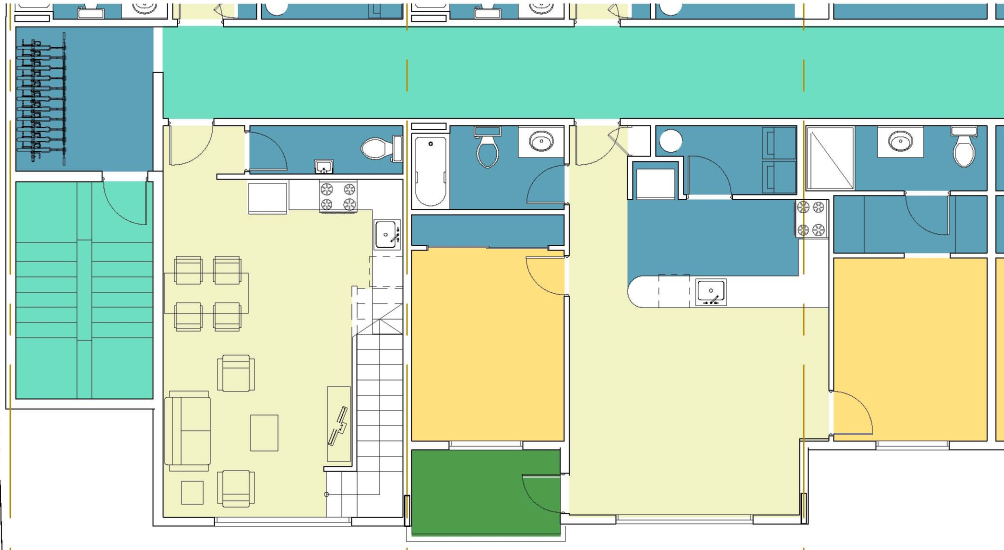 Fourth Floor Plan
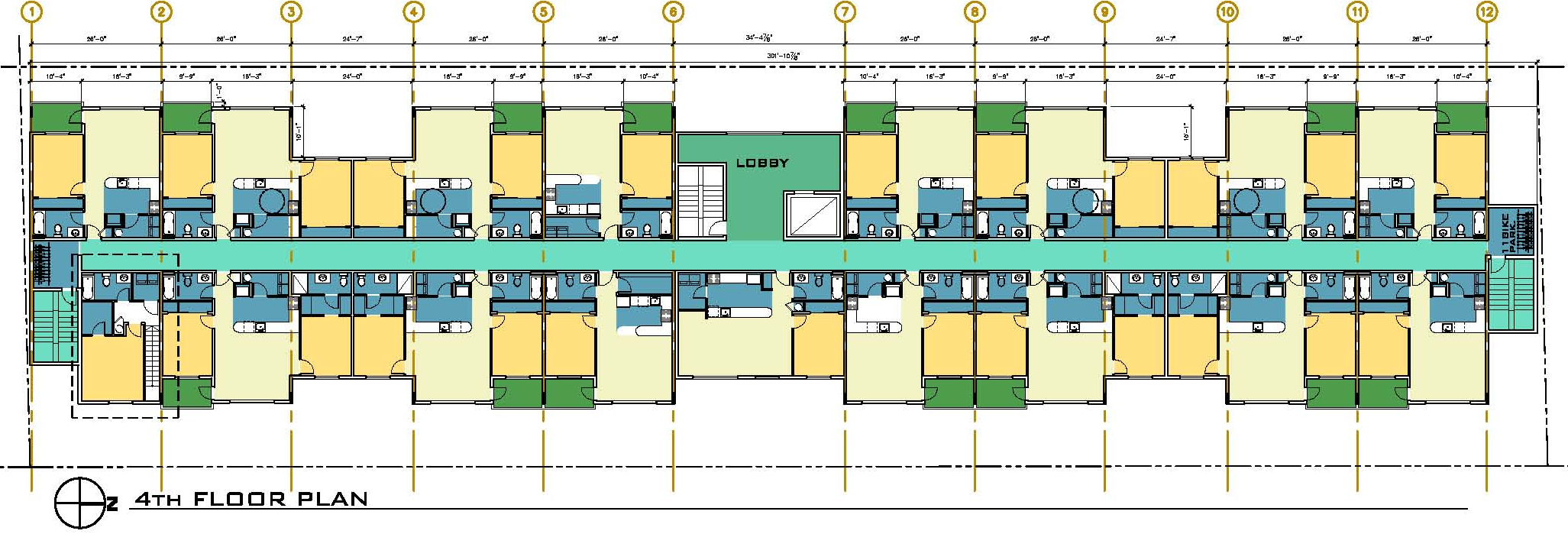 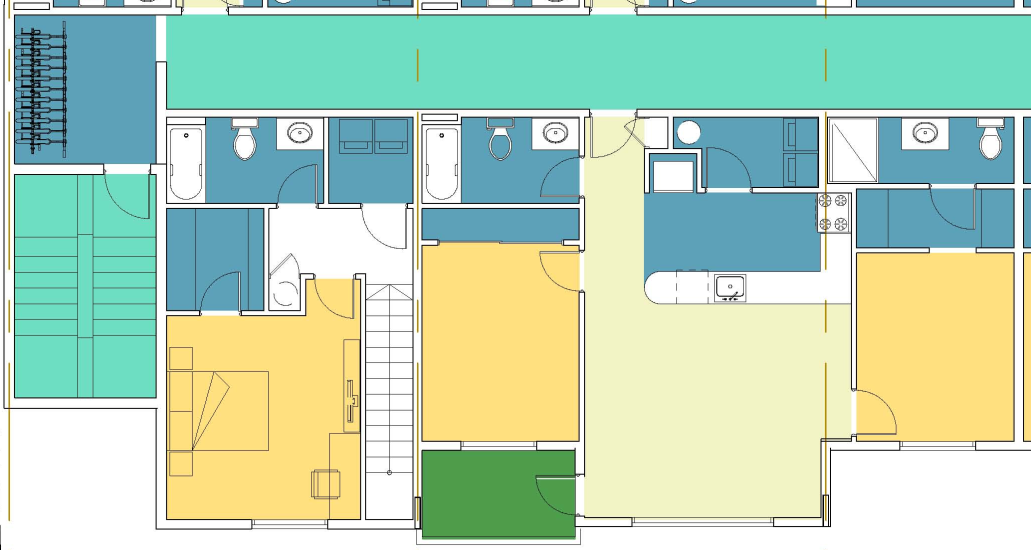 Fifth Floor & Roof Plans
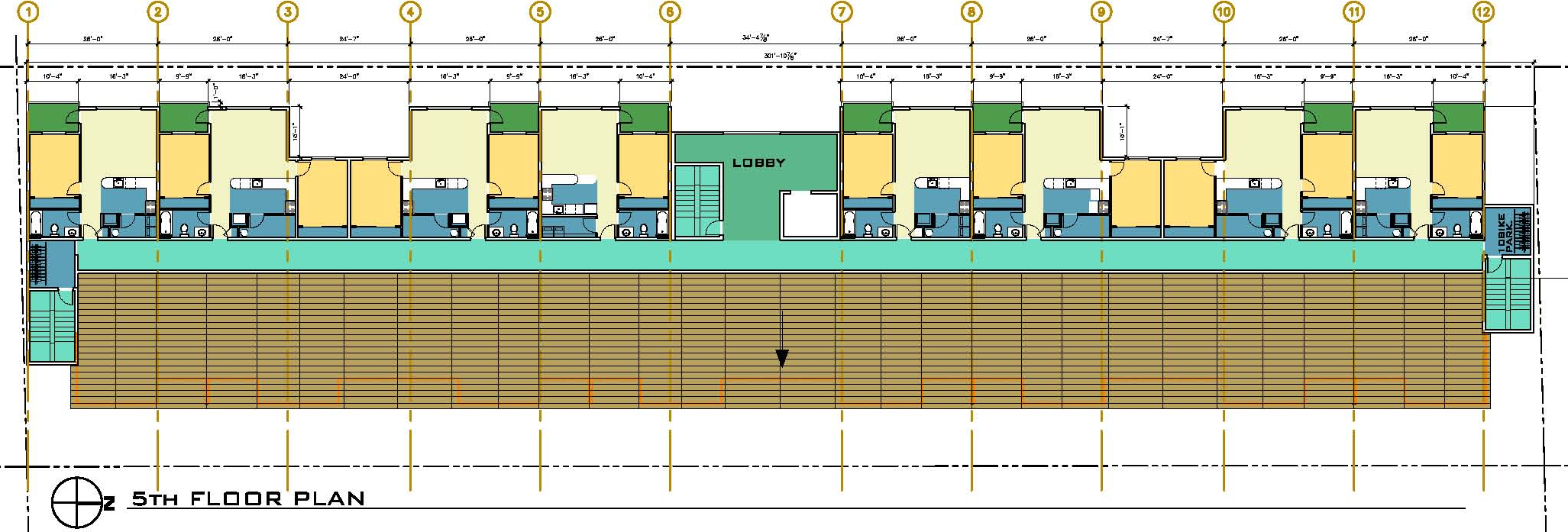 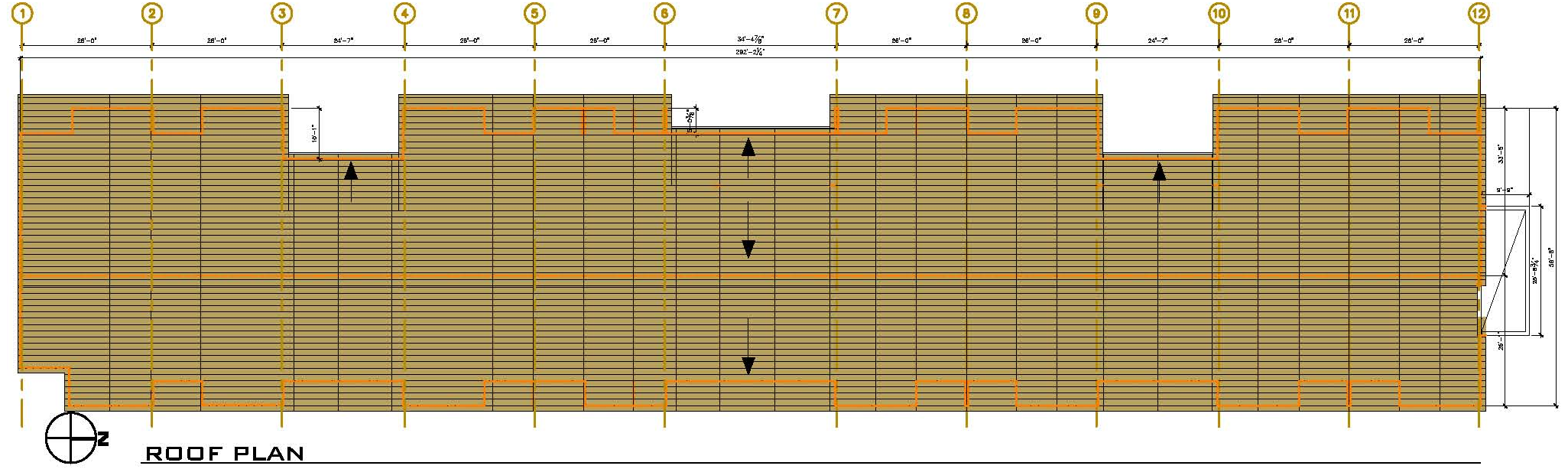 Elevations
CURTAIN WALL
COMPOSITE / METAL  ROOF
METAL  RAILING
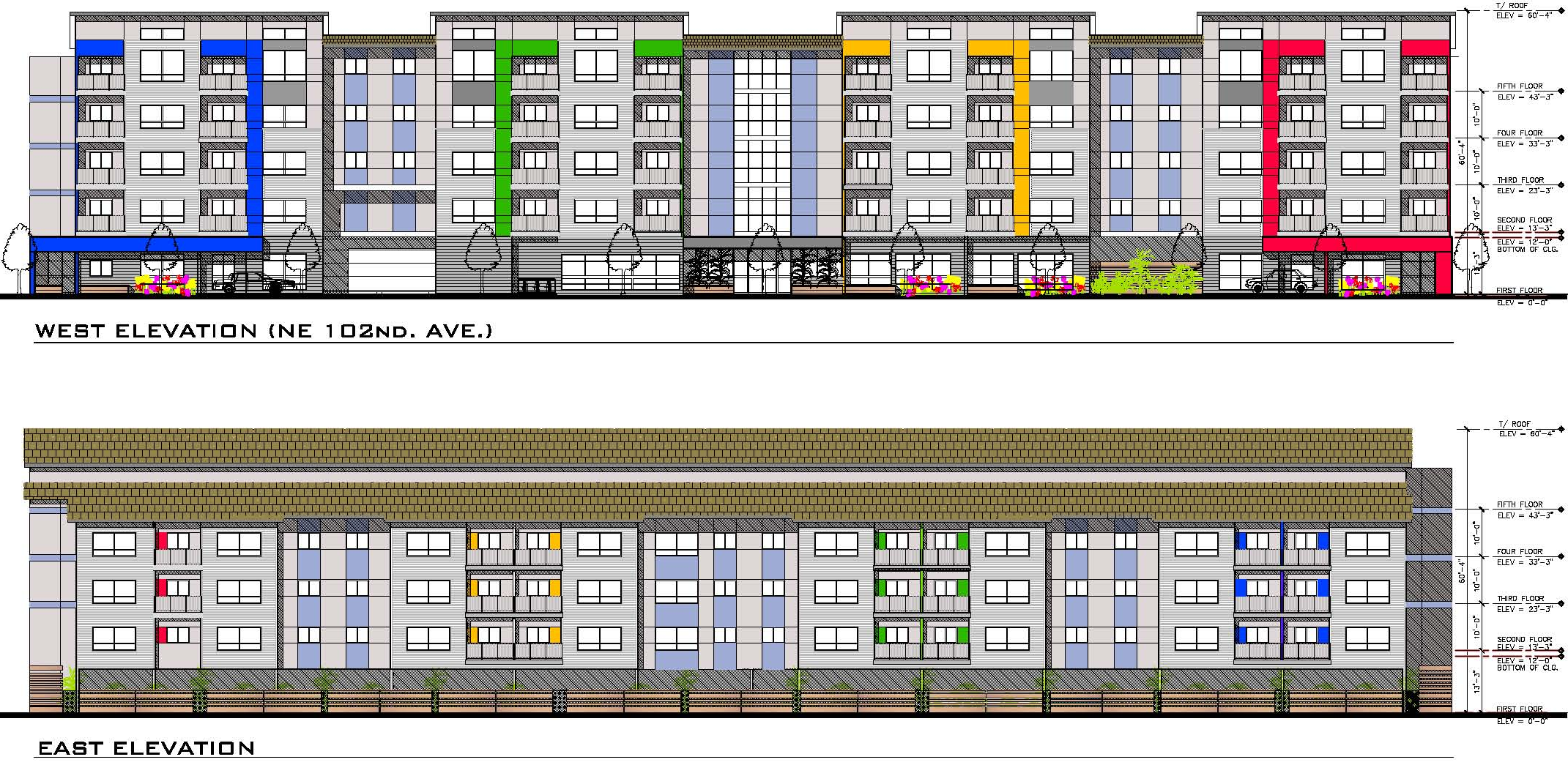 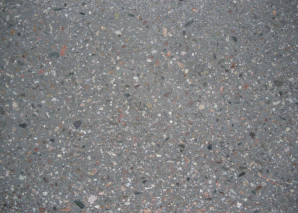 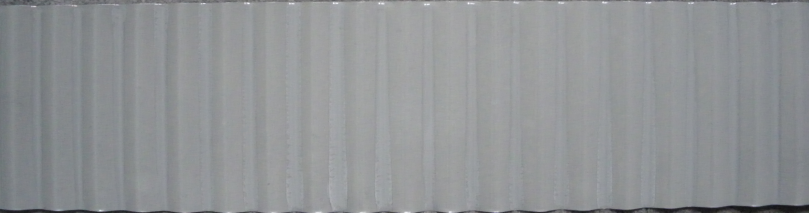 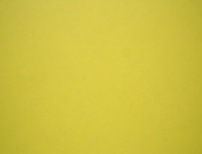 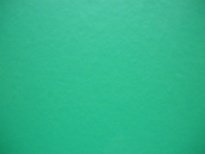 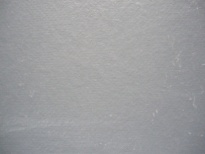 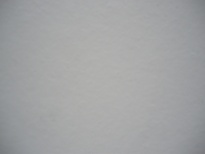 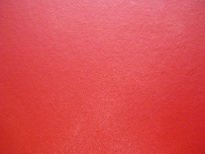 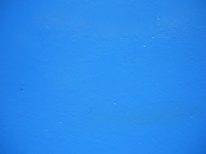 PREFINISHED 
CEMENT BOARD
GROUND FACE 
BLOCK
PREFINISHED 
CEMENT BOARD
PAINTEDCORRUGATED METAL PANEL
PREFINISHED
CEMENT BOARD
Elevations Option 2
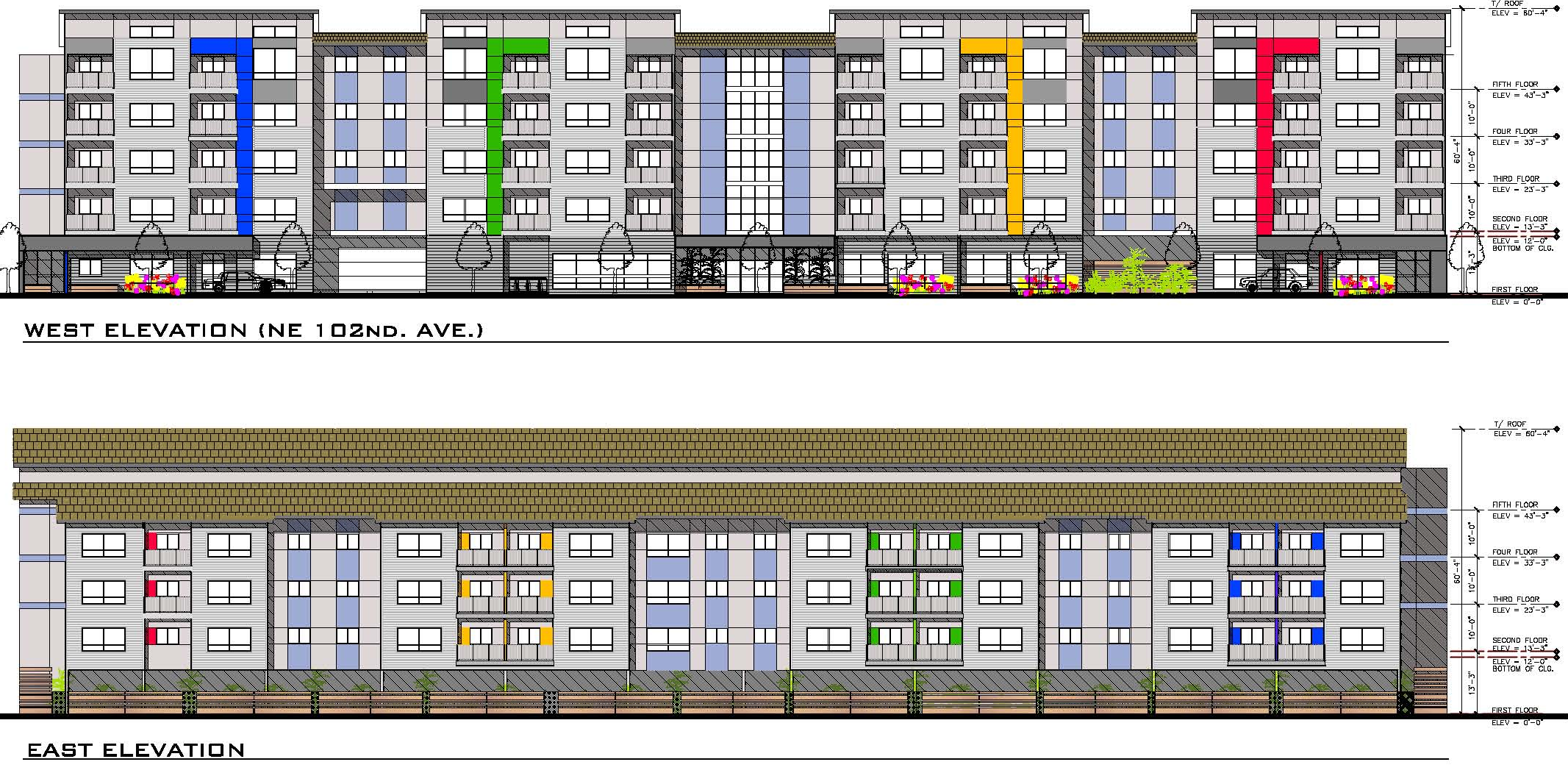 Elevations
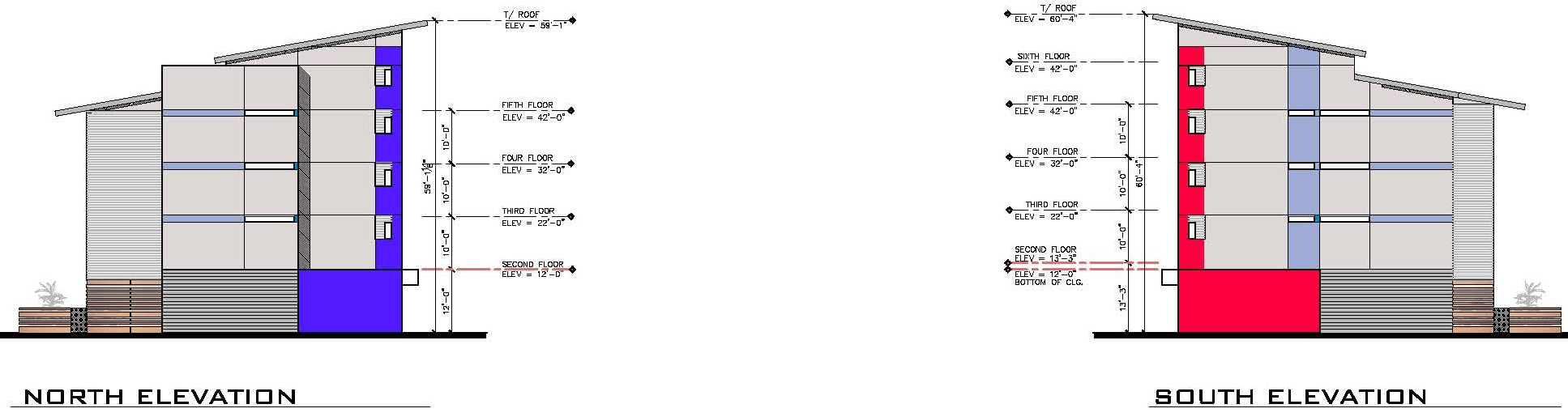 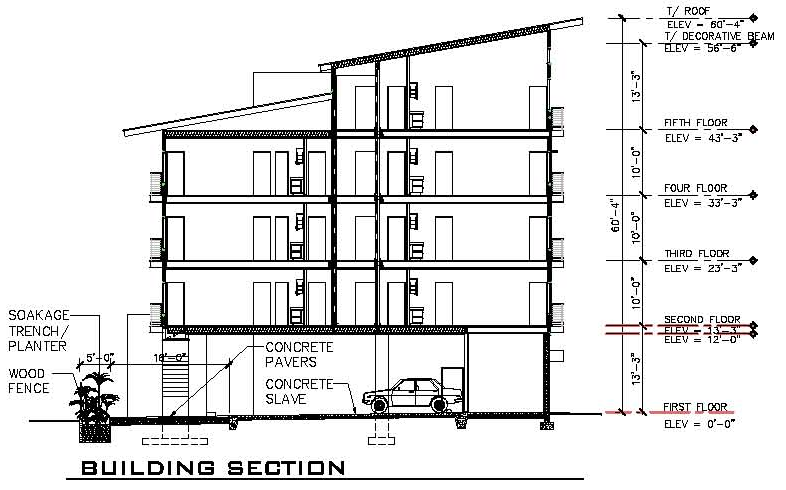 WALL SECTION
Elevations Comparison
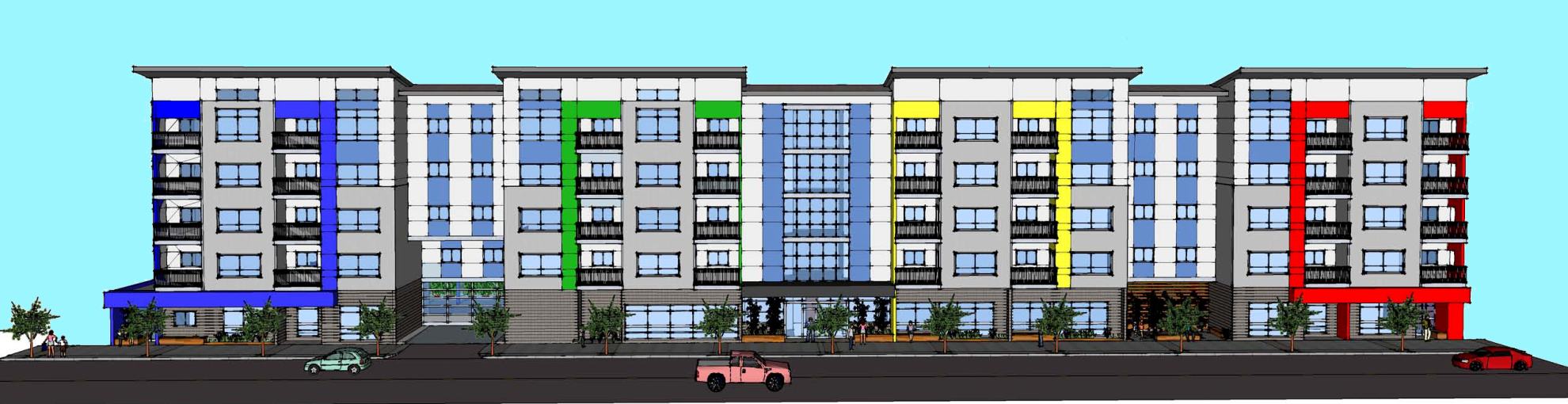 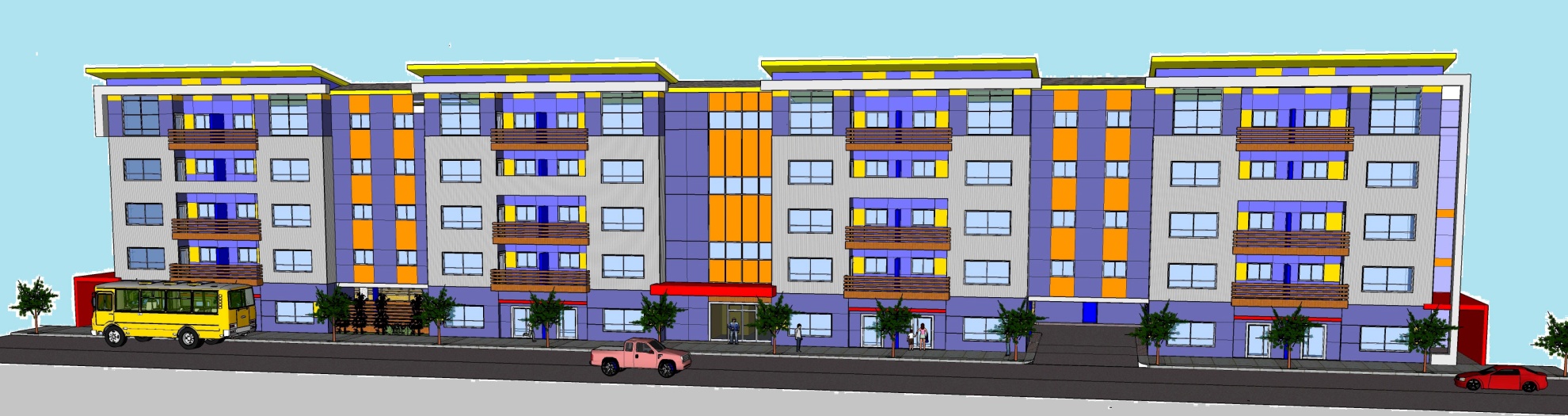 The bold exterior colors reflect the design strategy of identification and composition, the long west façade engages in a fluent dialog with the surrounding and make a friendly pedestrian environment
Wall sections
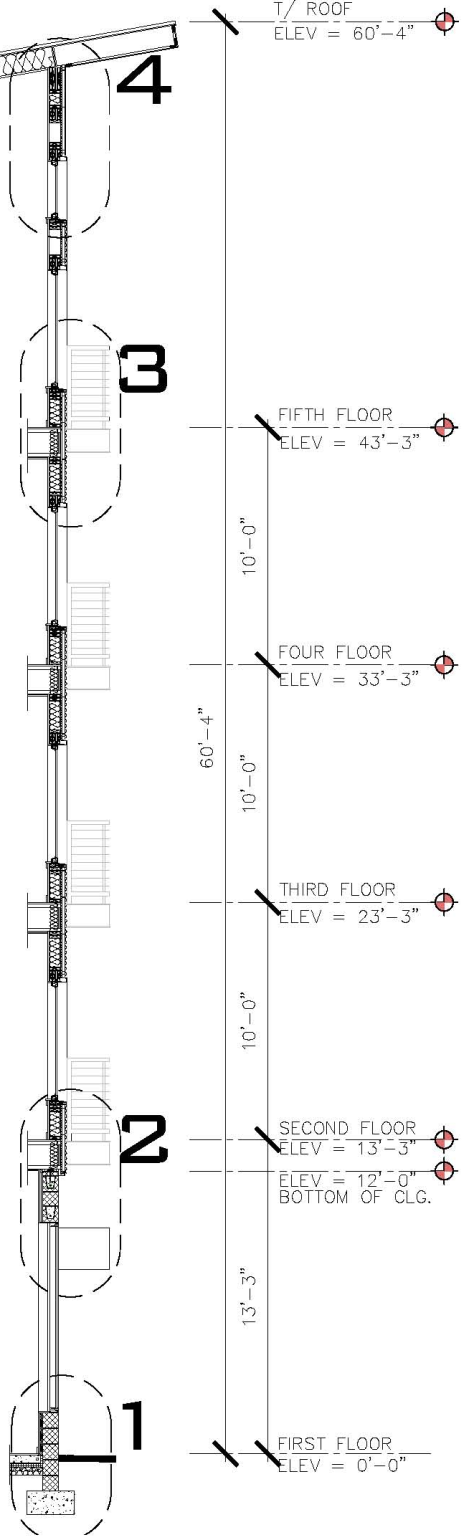 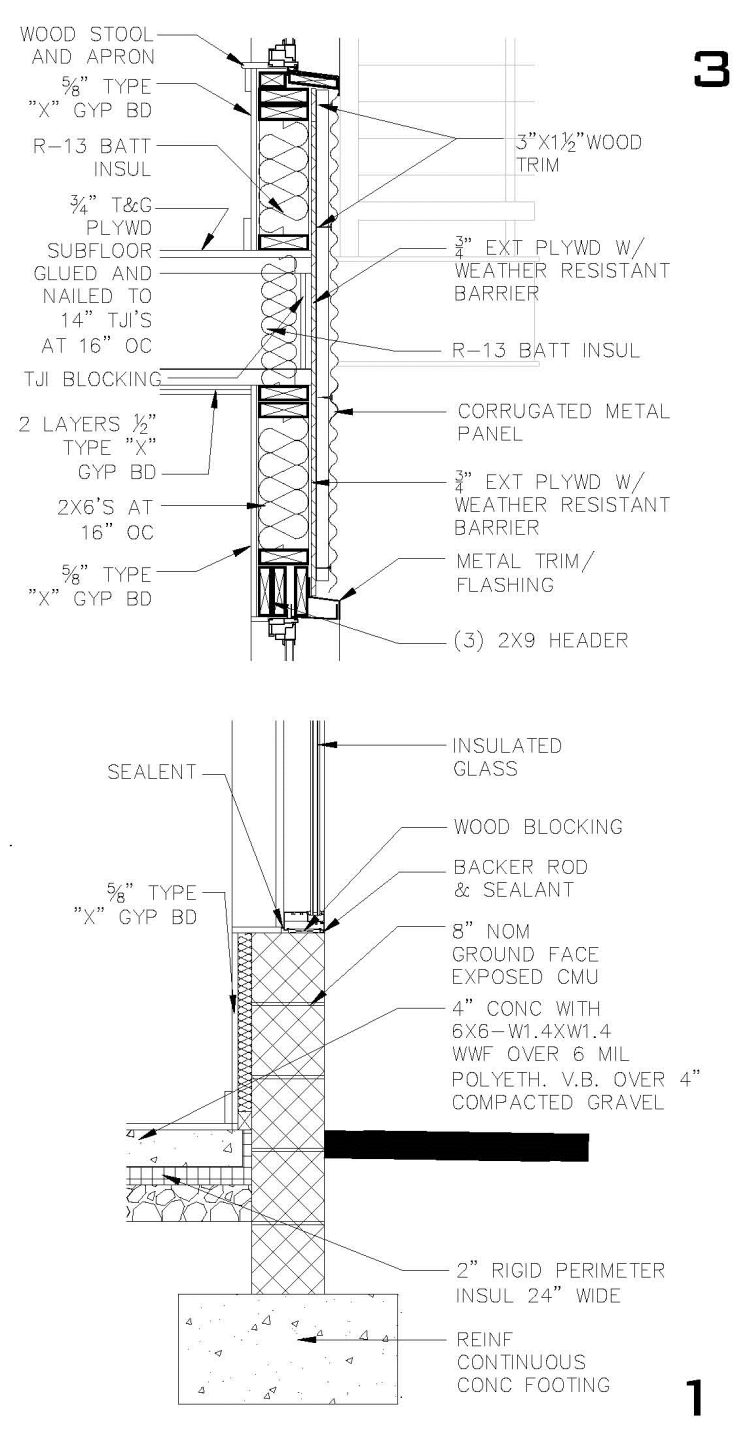 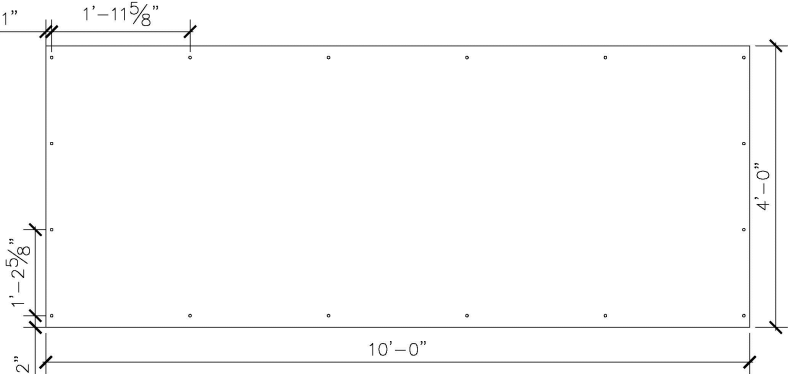 PANEL INSTALL – SCREW LOCATION
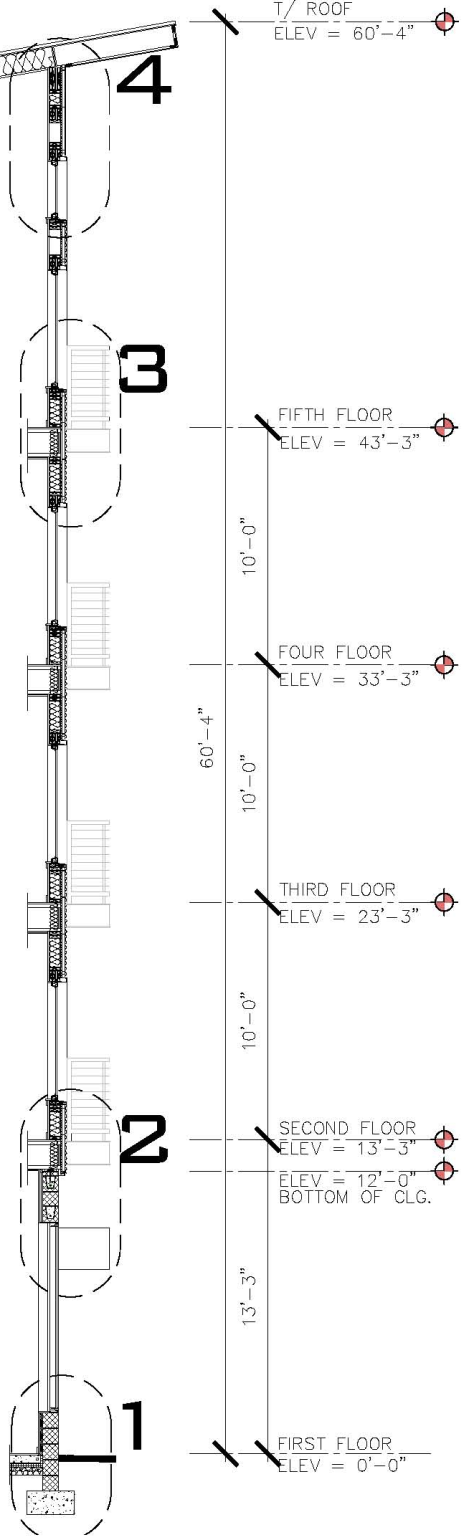 Wall sections
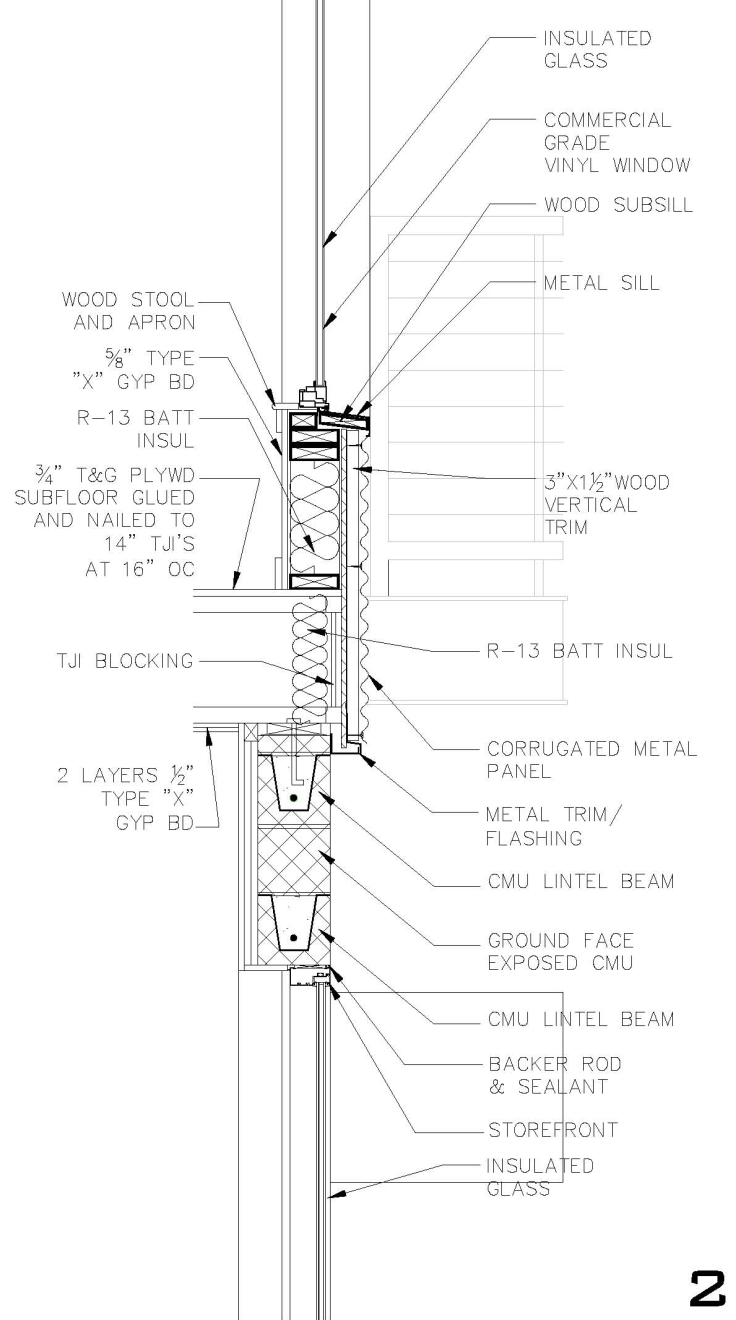 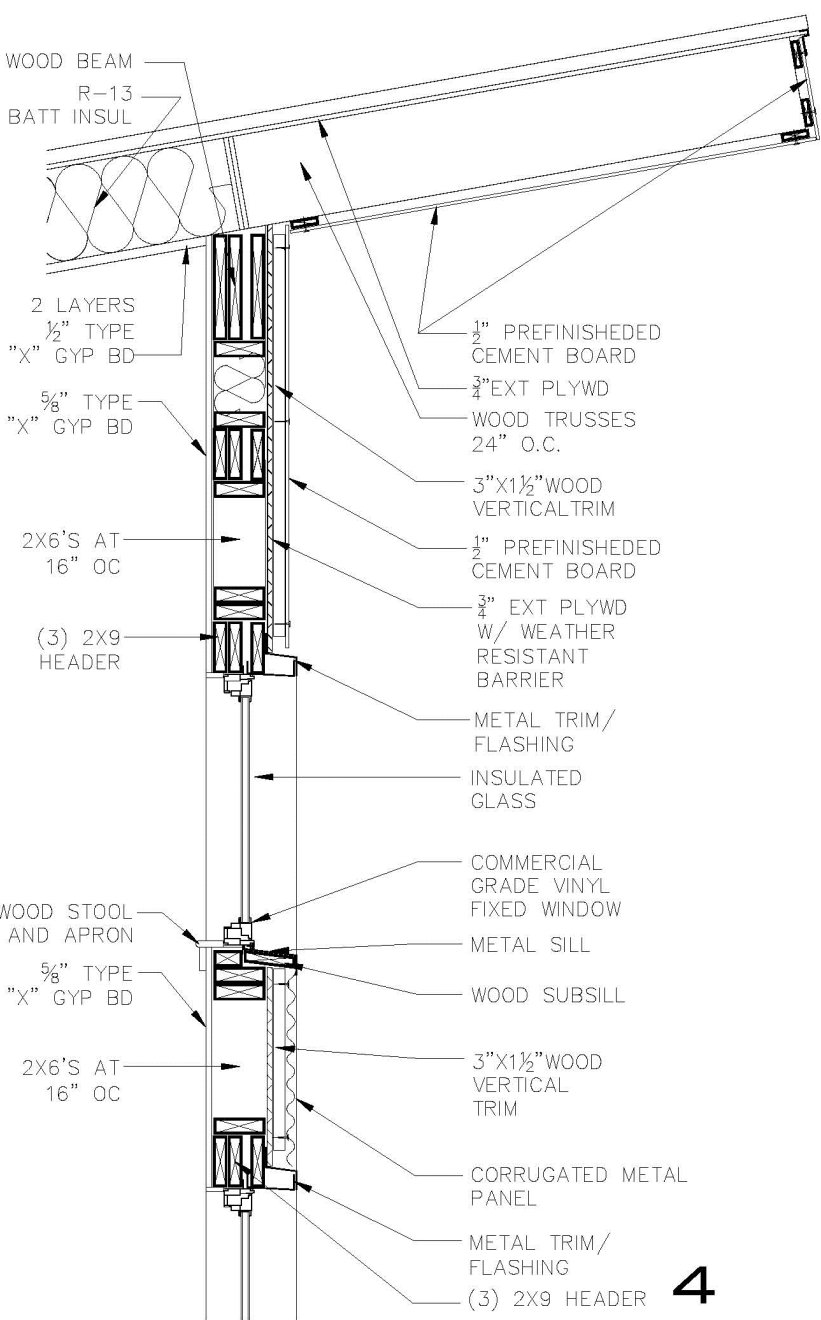 METAL SILL
METAL TRIM
HEADER
Axonometric view & wall section
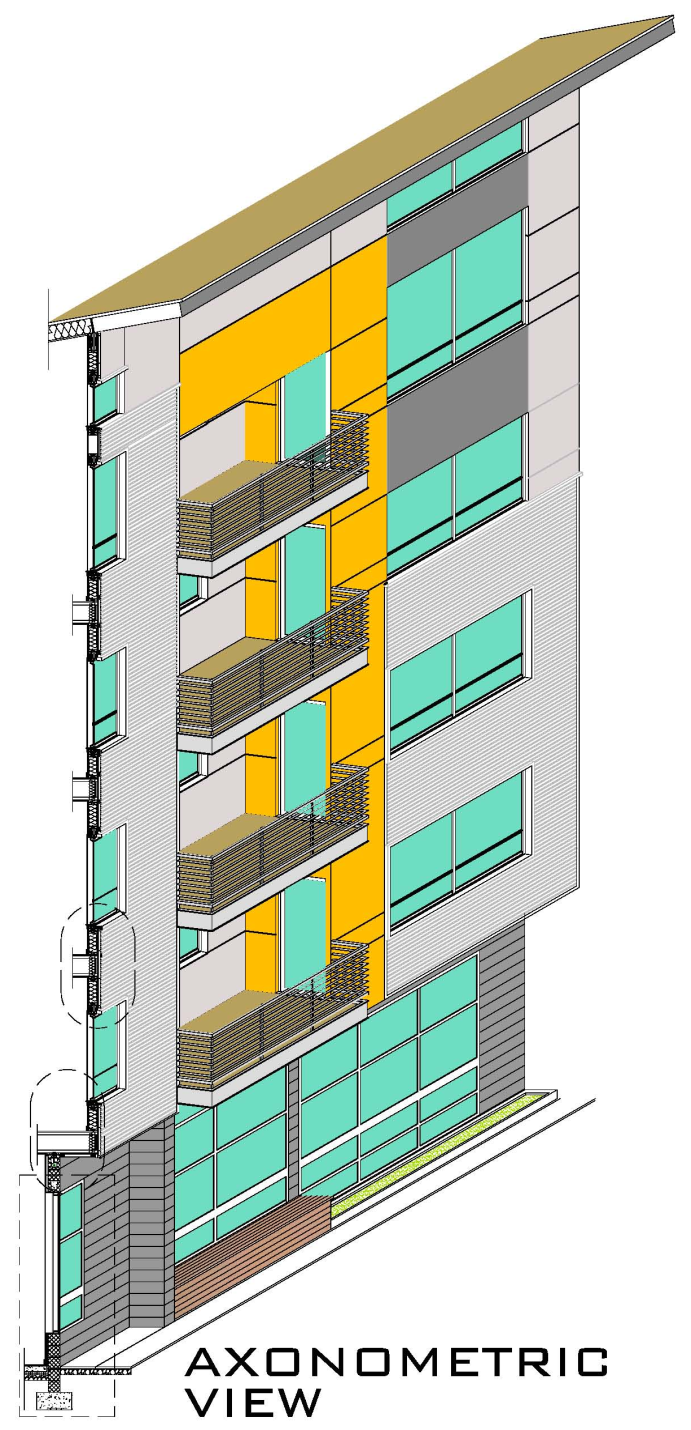 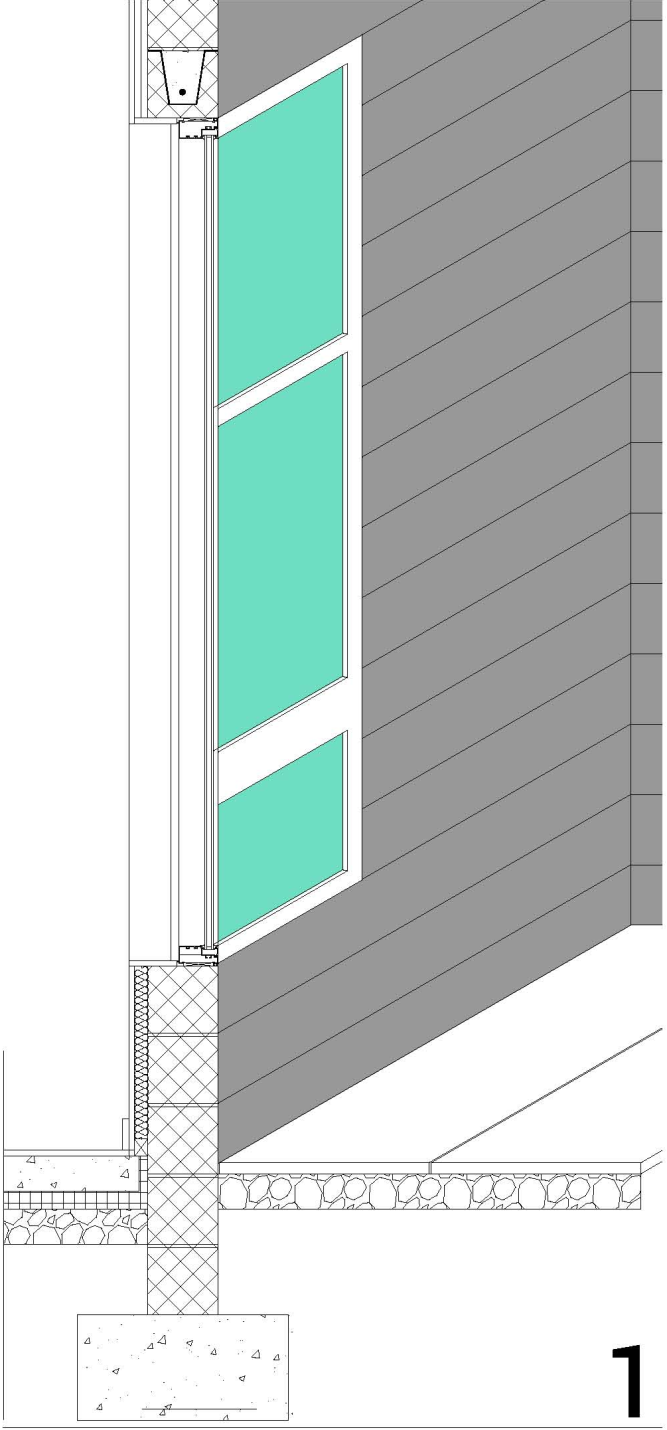 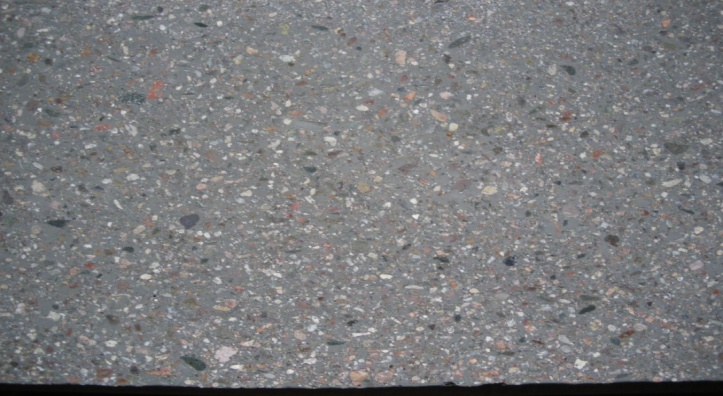 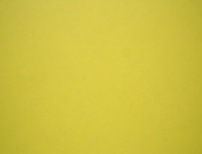 `
3
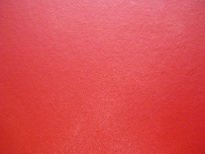 2
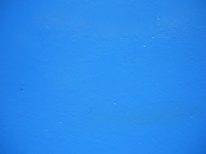 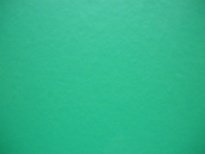 1
Wall section details + finishes
PAINTED CORRUGATED METAL PANEL
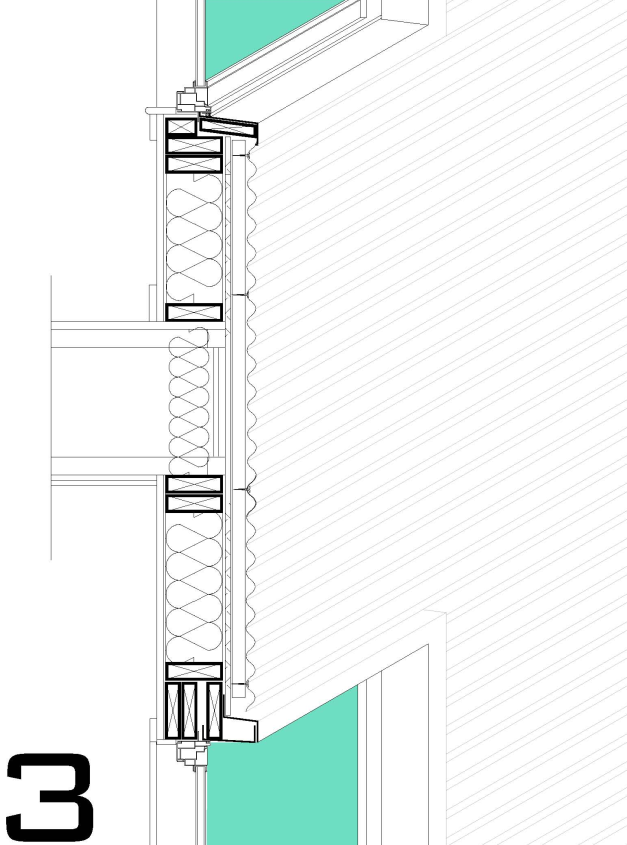 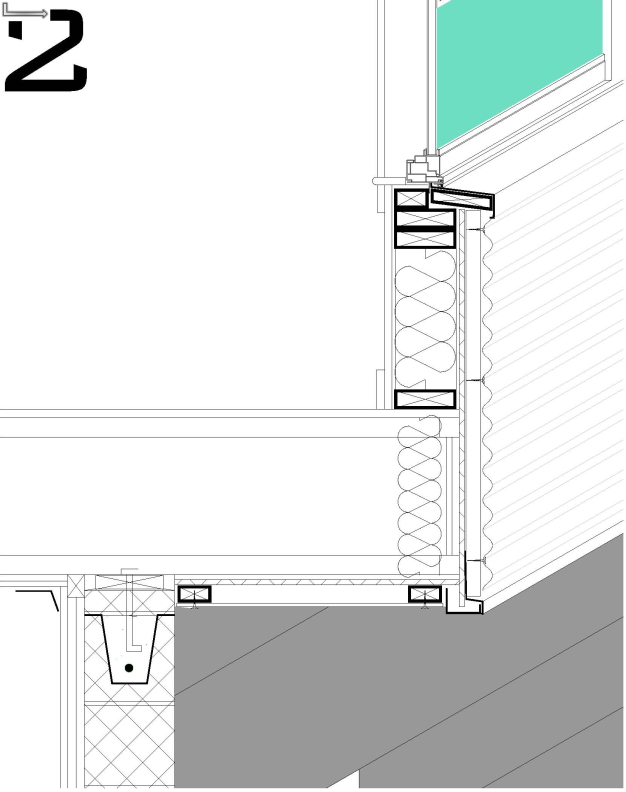 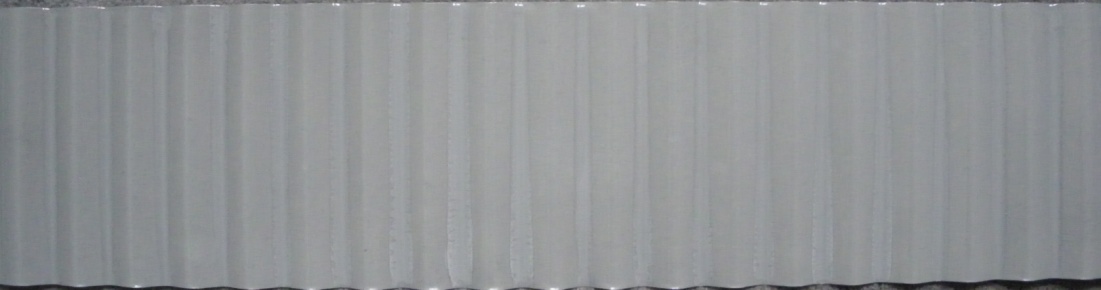 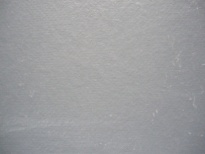 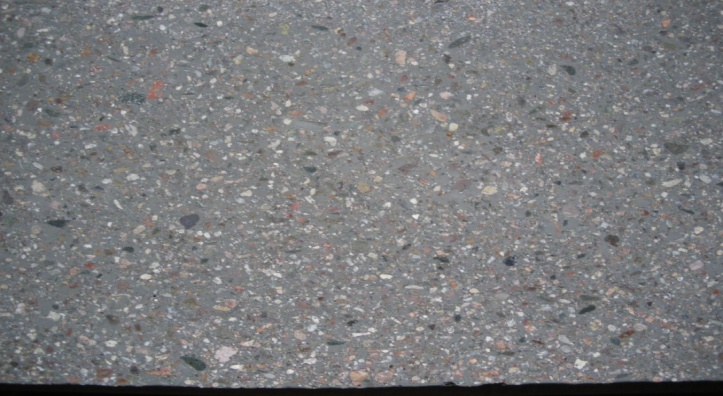 GROUND FACE CONCRETE 
BLOCK
PREFINISHED 
CEMENTBOARD
Modifications Request
You need to offer something in order to convince us that the modifications are justified

Ground Floor Active Use Requirement (33.526.280 D.2) 
The Ground Floor Active Use areas requires  25'-0" deep in interior spaces  that  front  onto a sidewalk.

Request: in order to allow a better screening of the parking garage from the 102nd. street and a more efficient design and operation of the parking garage we request to reduce to 13'-2" deep of the apartments located at the front of the building.
Loading Parking Standards (33.266319 D.b)
Size of loading spaces. Required loading spaces must meet the standards of this
subsection. 
b. Standard B: The loading space must be at least 18 feet long, 9 feet wide, and have a clearance of 10 feet.
Request: A 16 foot deep loading space instead of the 18 feet required
Parking area setbacks and landscaping (33.266.130 G.3a) 
Amount of interior landscaping required. In all zones, interior landscaping must be provided for sites where there are more than 10 parking spaces on the entire site. At least 45 square feet of interior 
landscaped area must be provided for each parking space. 

Request: 29 of the parking spots located in the back side of the parking lot are partially exposed. As a result of this situation the code demand 1,305 sq.ft. of interior landscape. We are providing three landscaped areas: one in the front of the building at the South of the main entrance (360 sq.ft.), a second one
 on the SE corner of the site (350 sq.ft.) and the third one in the opposite corner of the site, NE (350 sq.ft.). These 1,060 sq.ft. in addition to 1,300 sq.ft planter 
located on the East property line. Our request is to be exempted from fulfilling the required missing landscape.
Sormwater Management

The proposed stormwater management at this stage of the building design is based on the SWMM requirements. Is a mixed solution composed by the use of 6 drywells (4 feet diameter X 5 feet H as per Chapter 2 Exhibits 2.30 and 2.31) serving an impervious area of 3,000 sq,ft each one, combined with a 1,600 sqf. concrete planter (detail as per Appendix G, detail SW-130) located along the east property line, see first fl. plan. All the drywells are located five feet from the property line and at list 10 feet distance from any structural component.
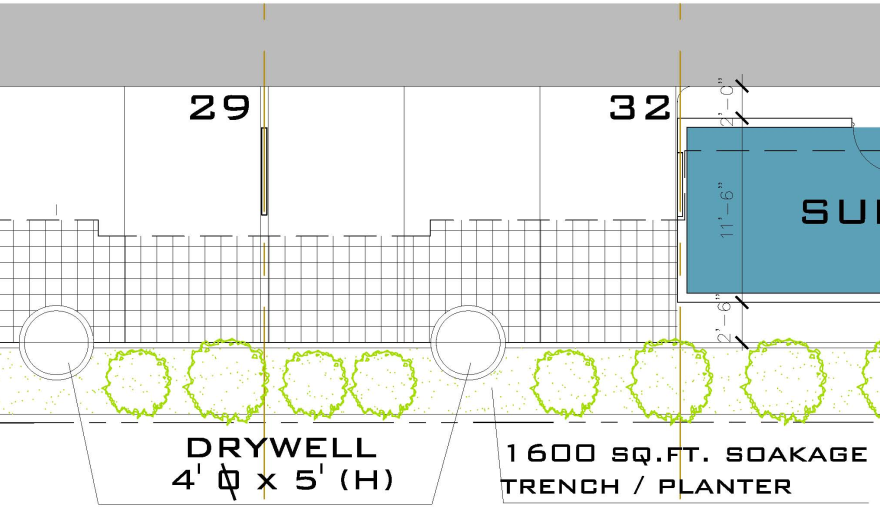 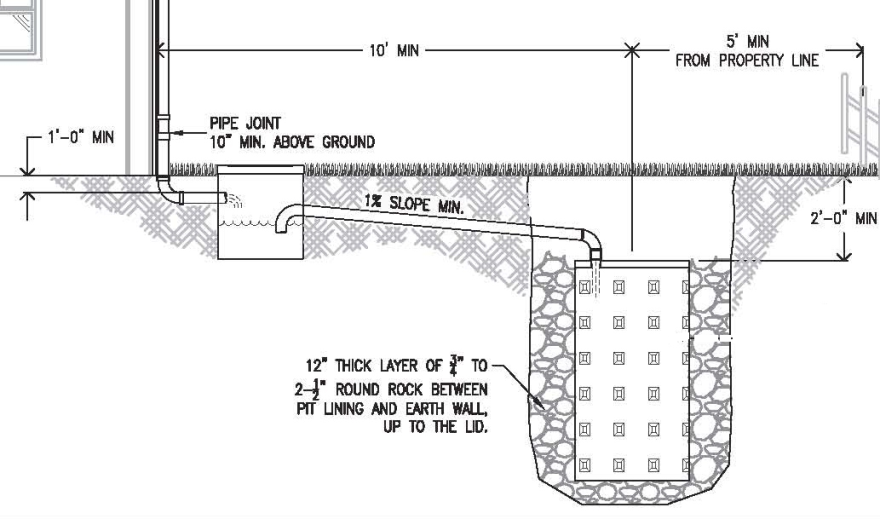 General Images
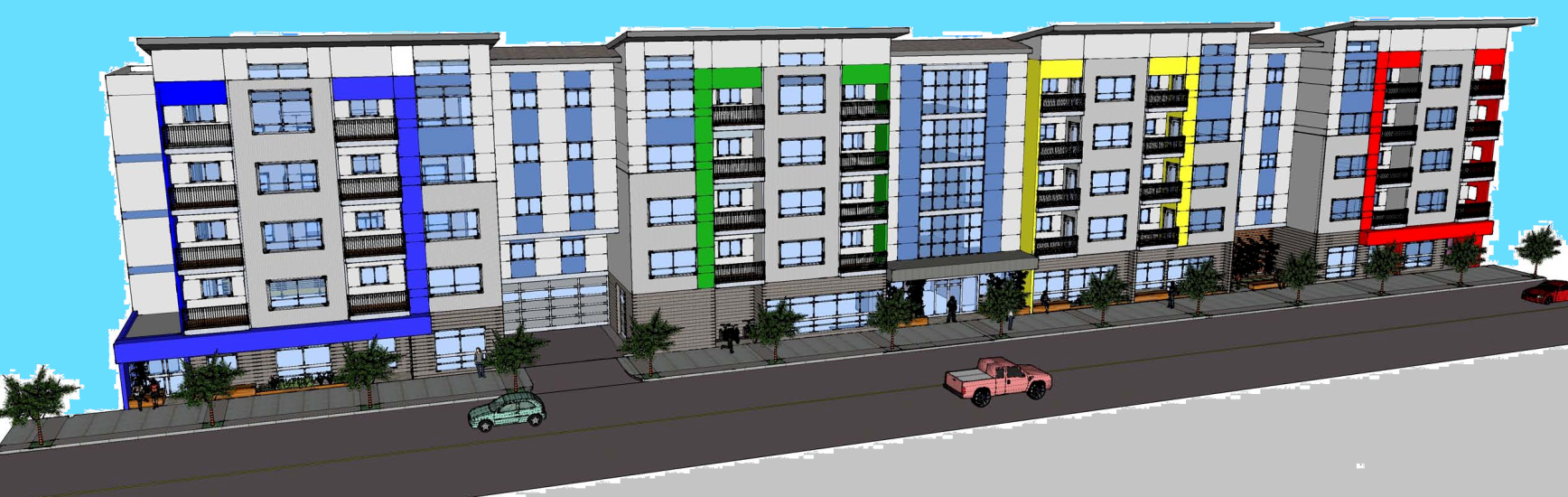 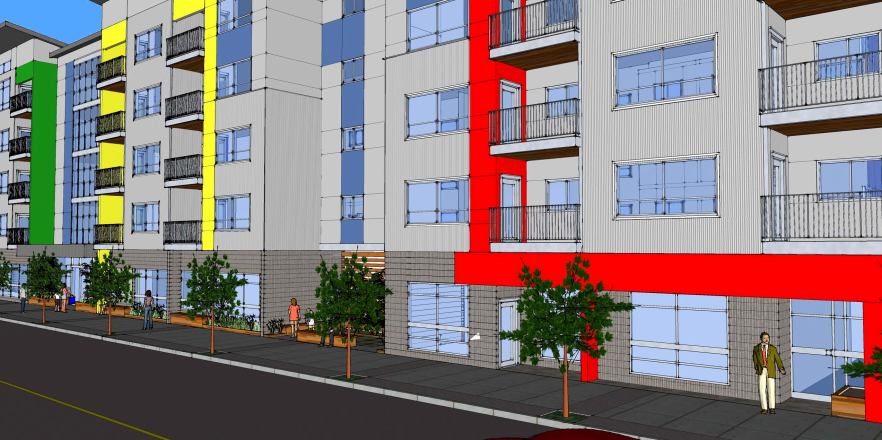 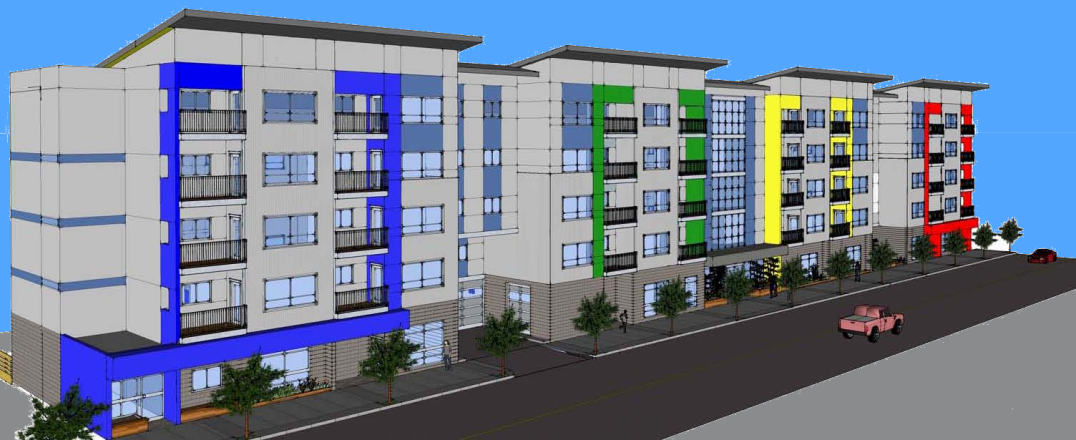 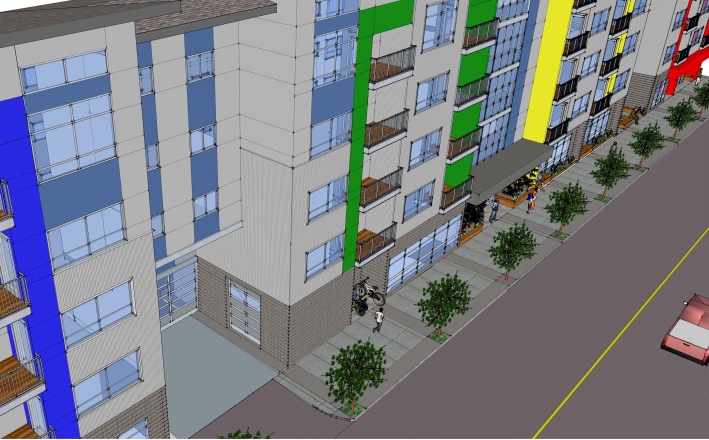 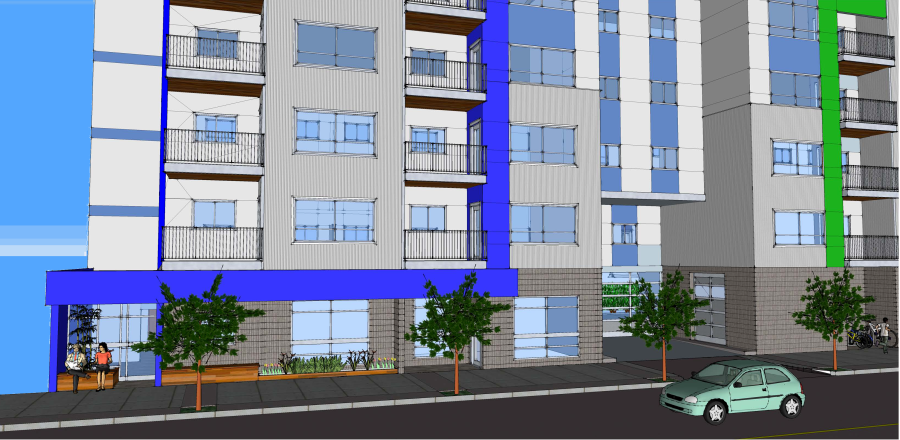 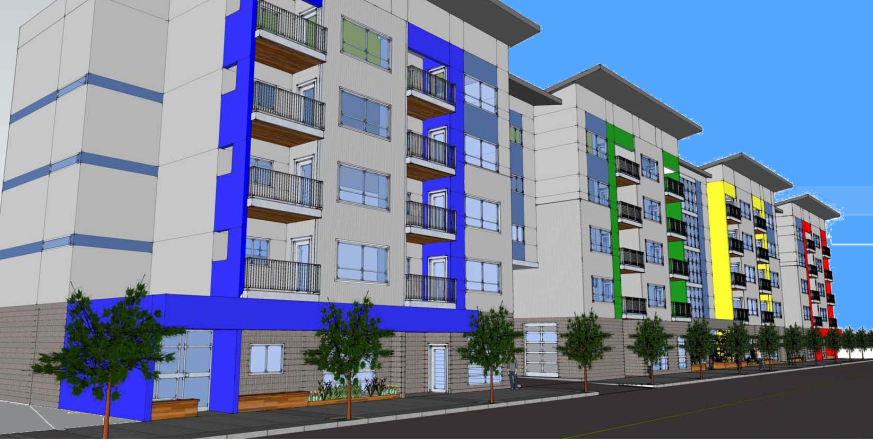 General Images
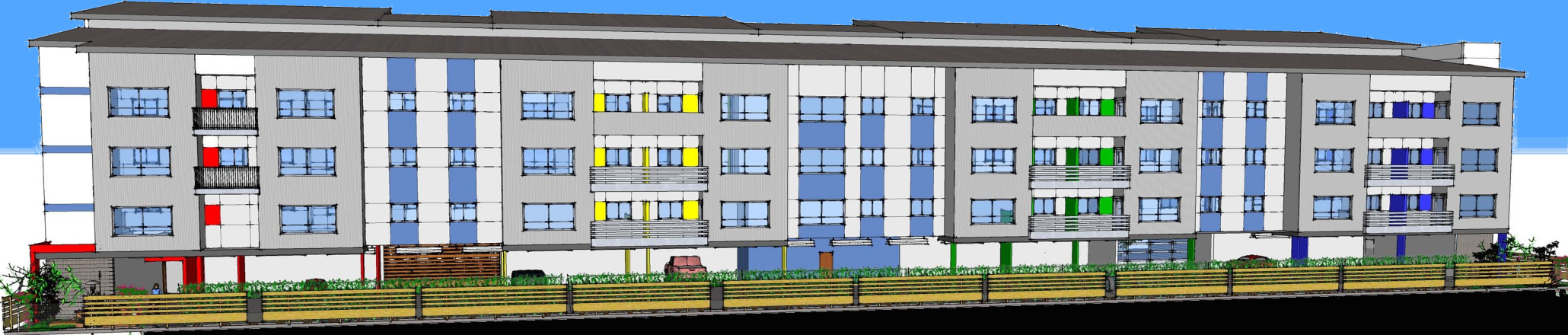 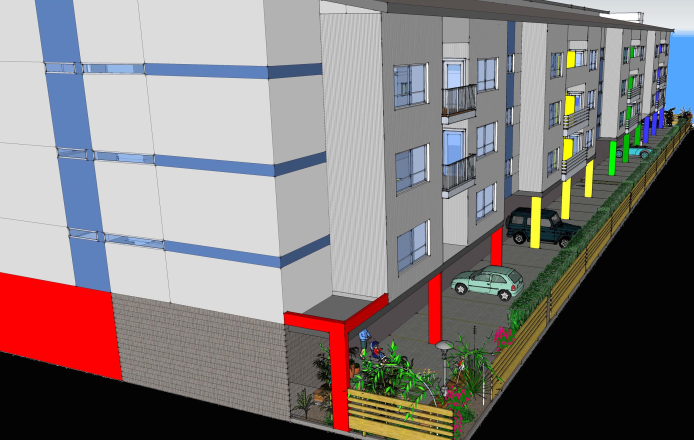 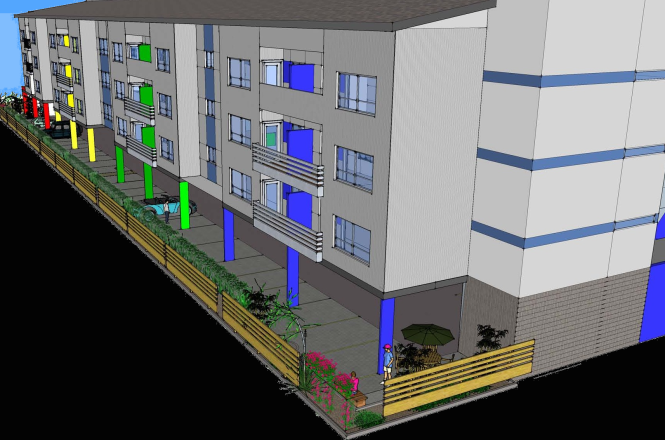 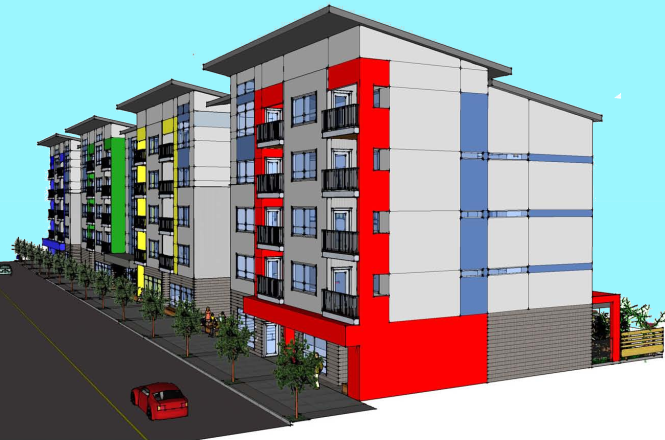 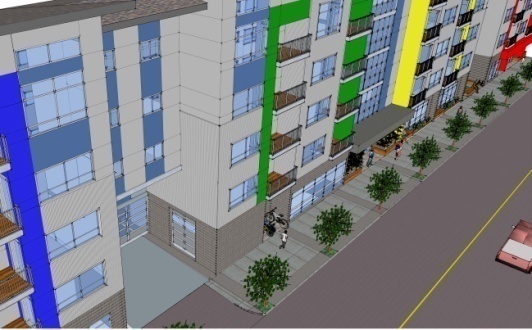 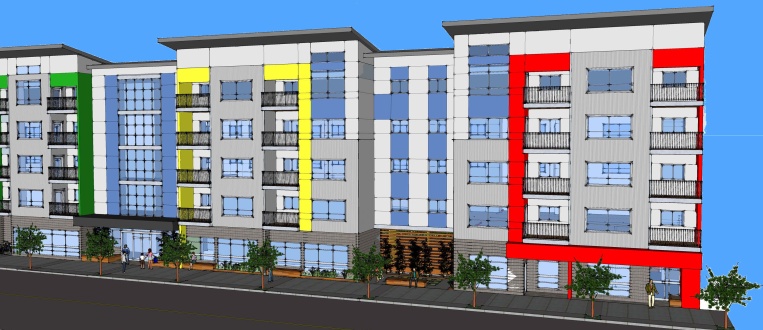 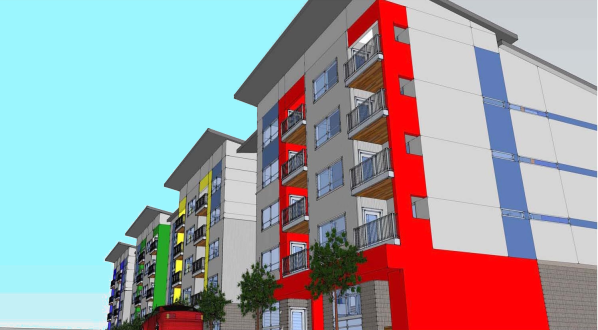 Pedestrian Images
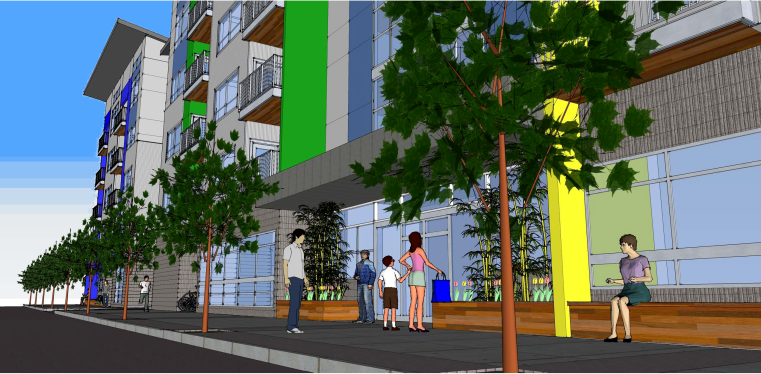 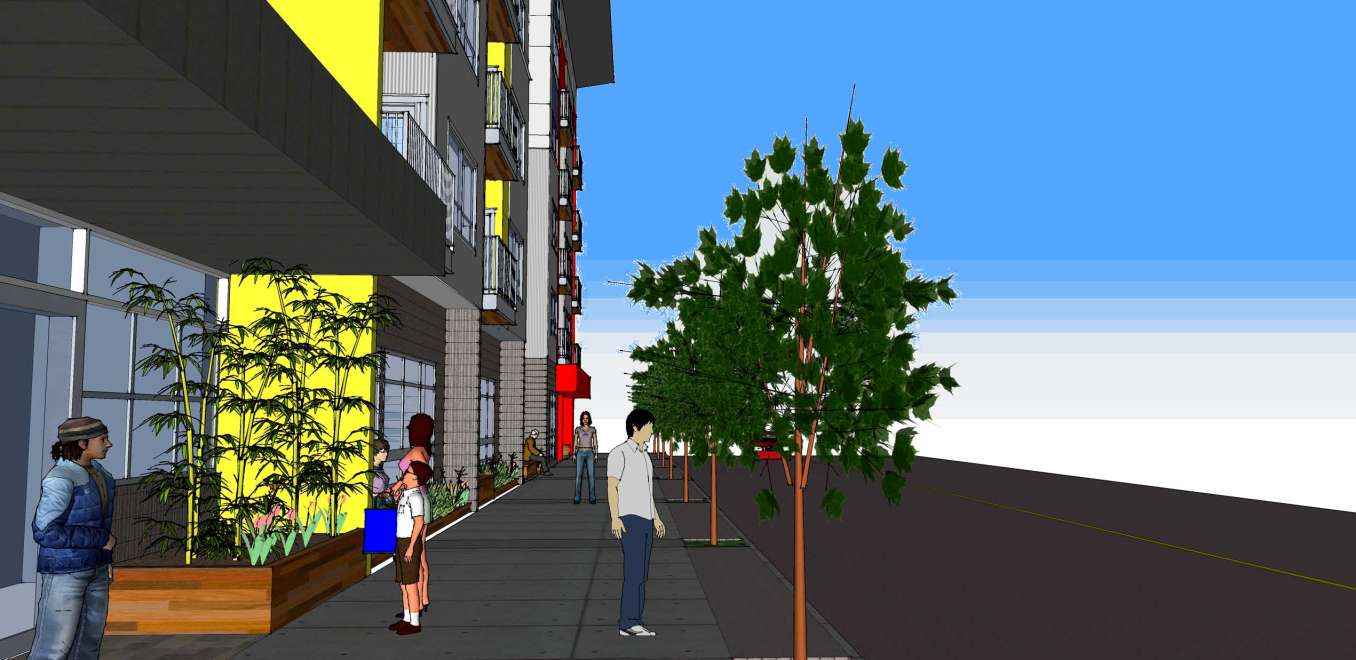 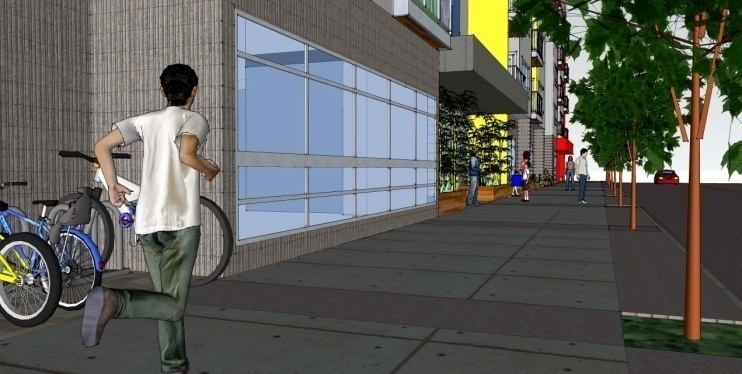 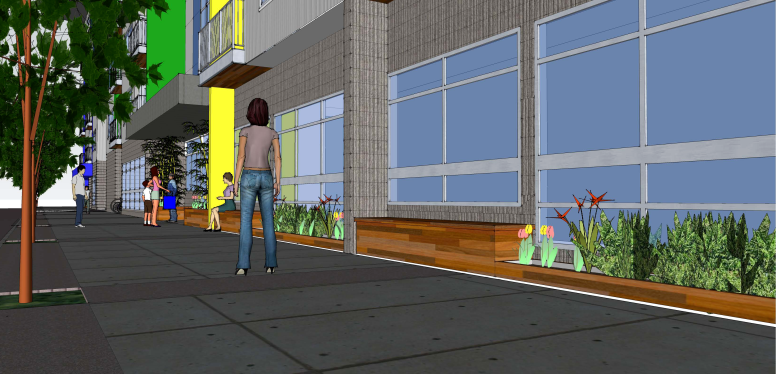 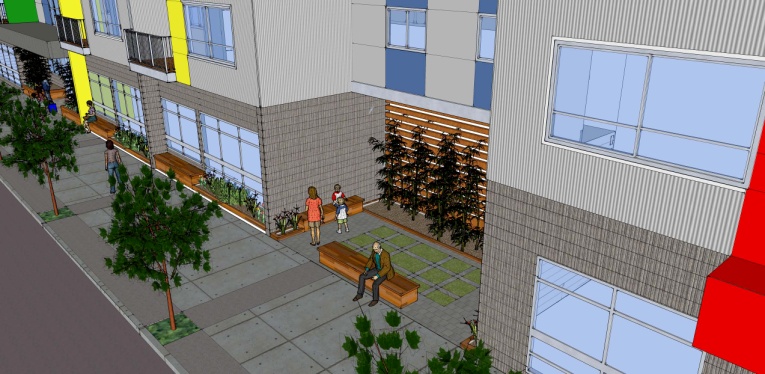 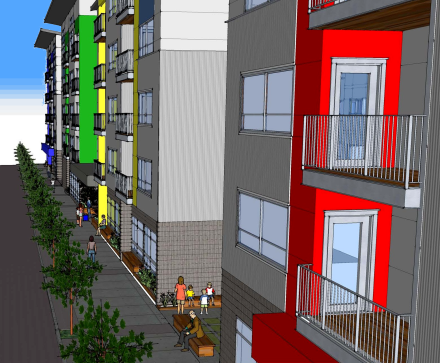 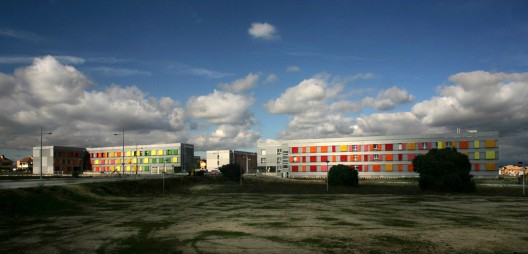 Color Examples
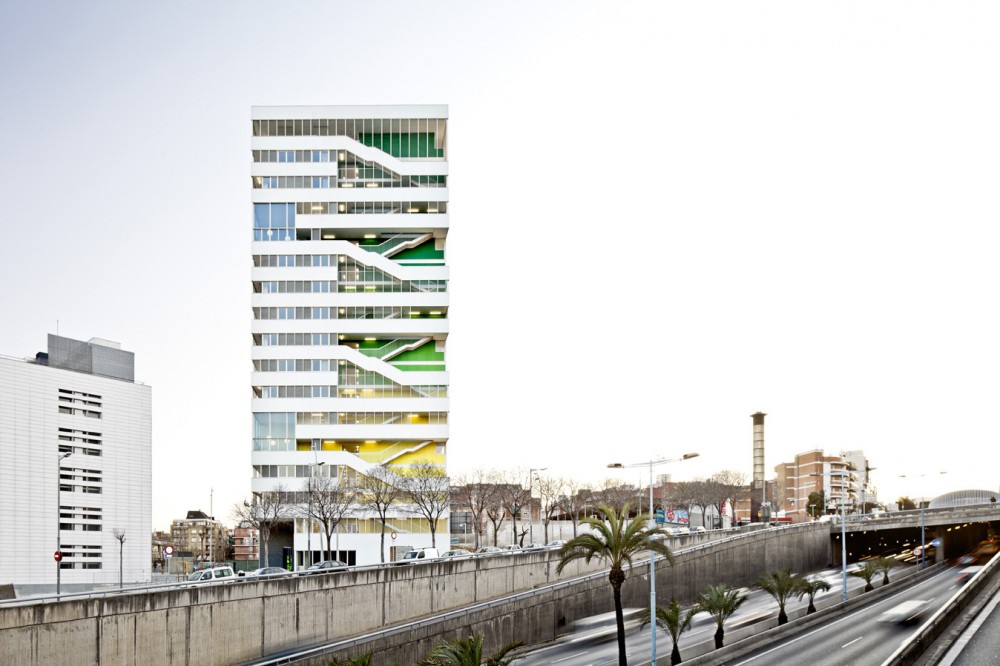 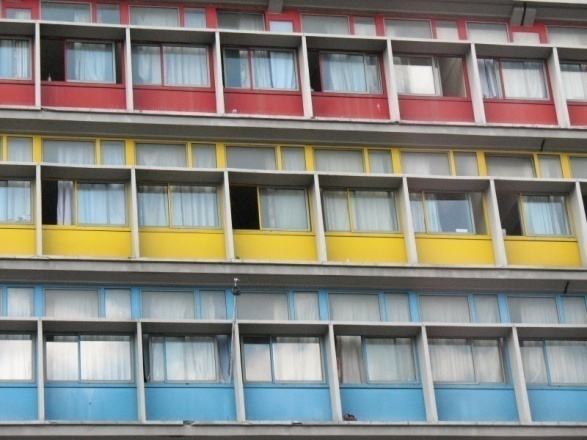 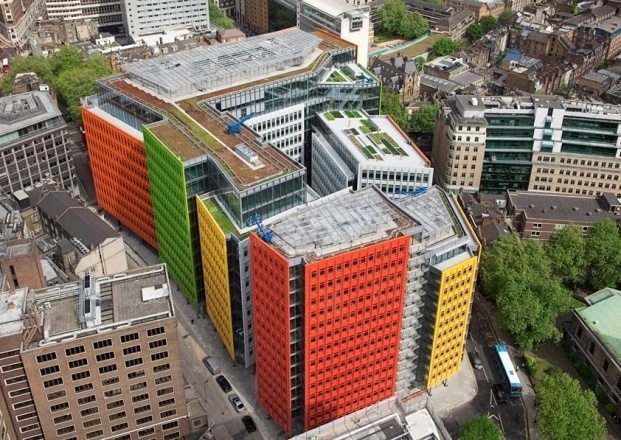 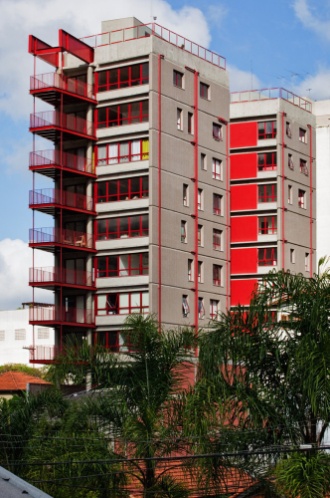 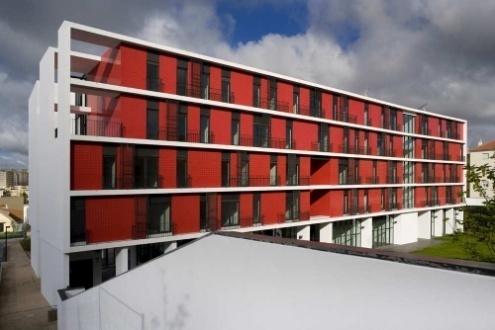 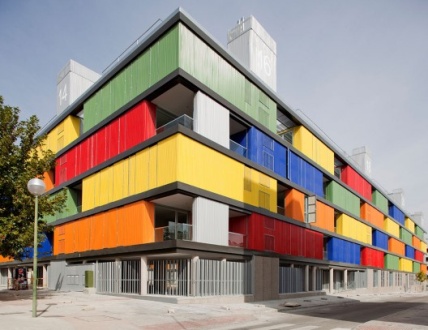 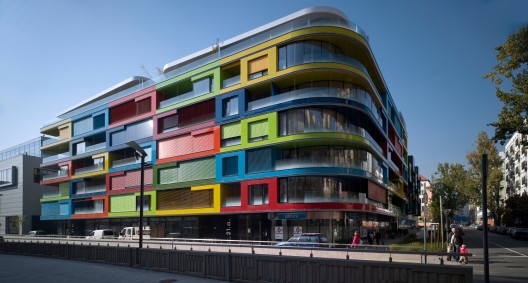 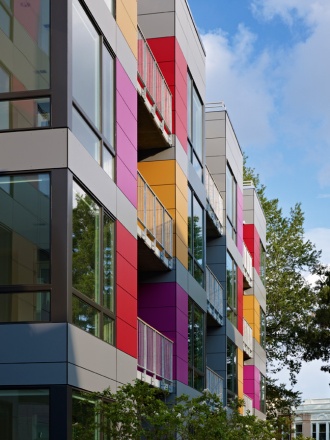 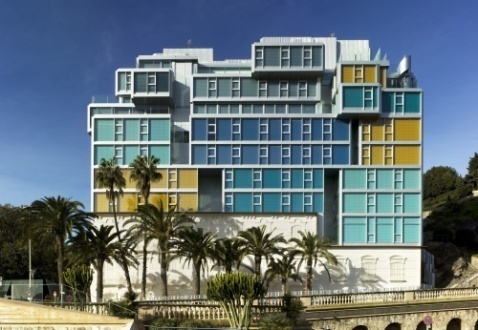 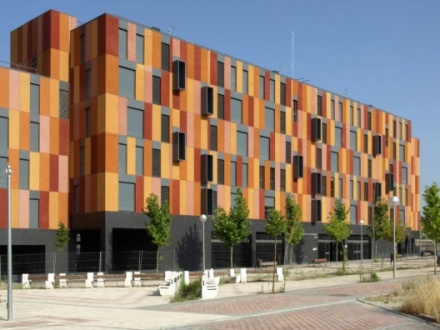 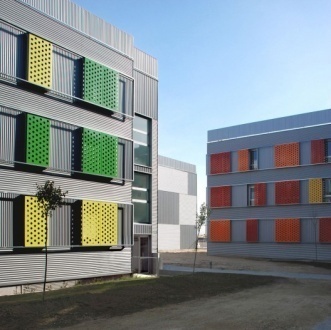 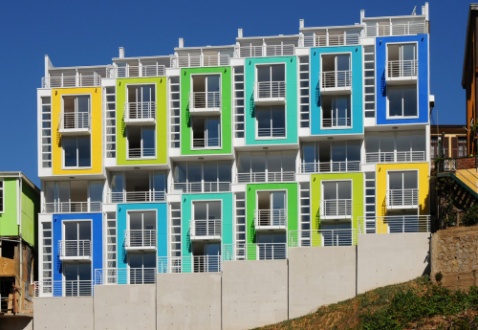